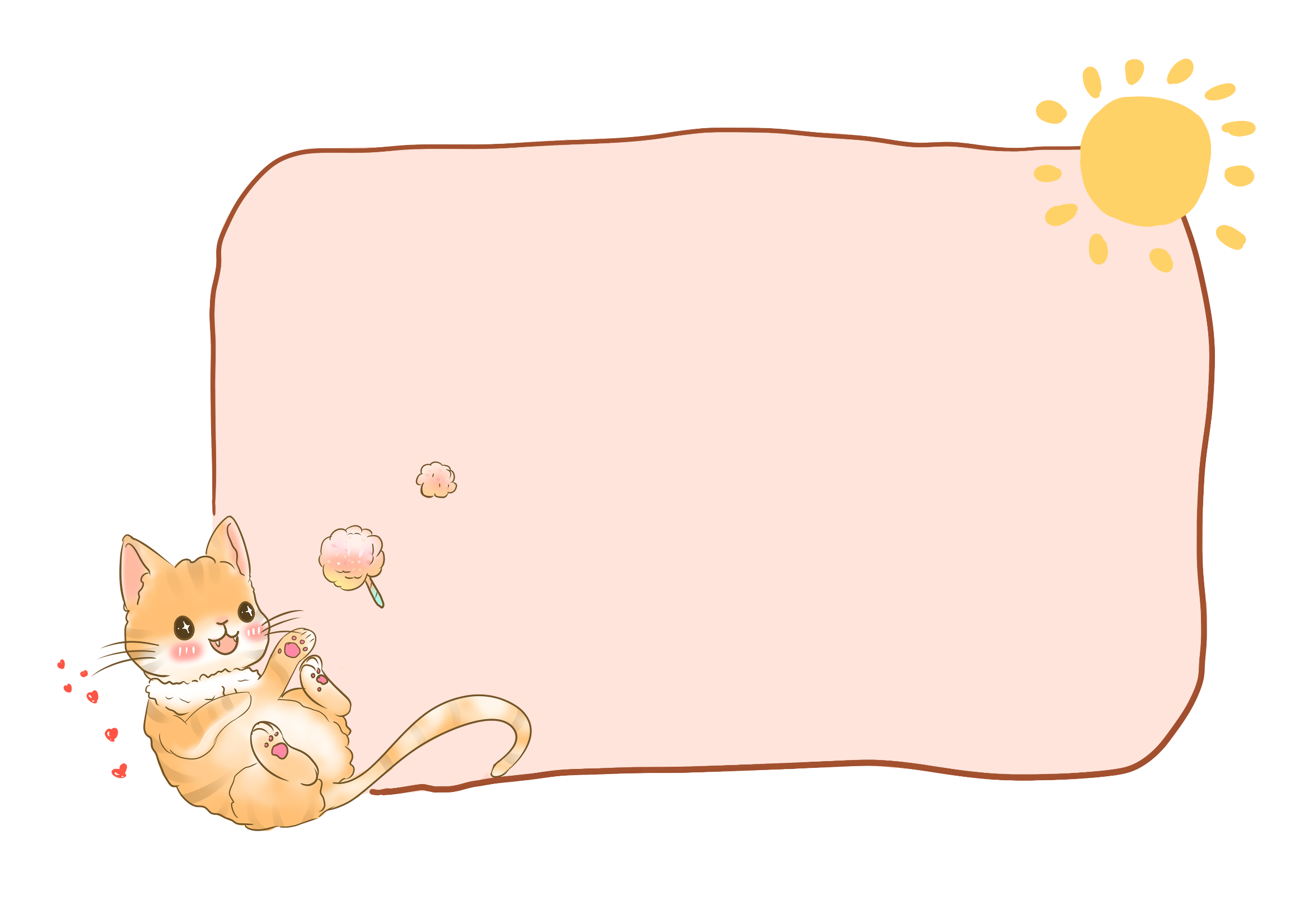 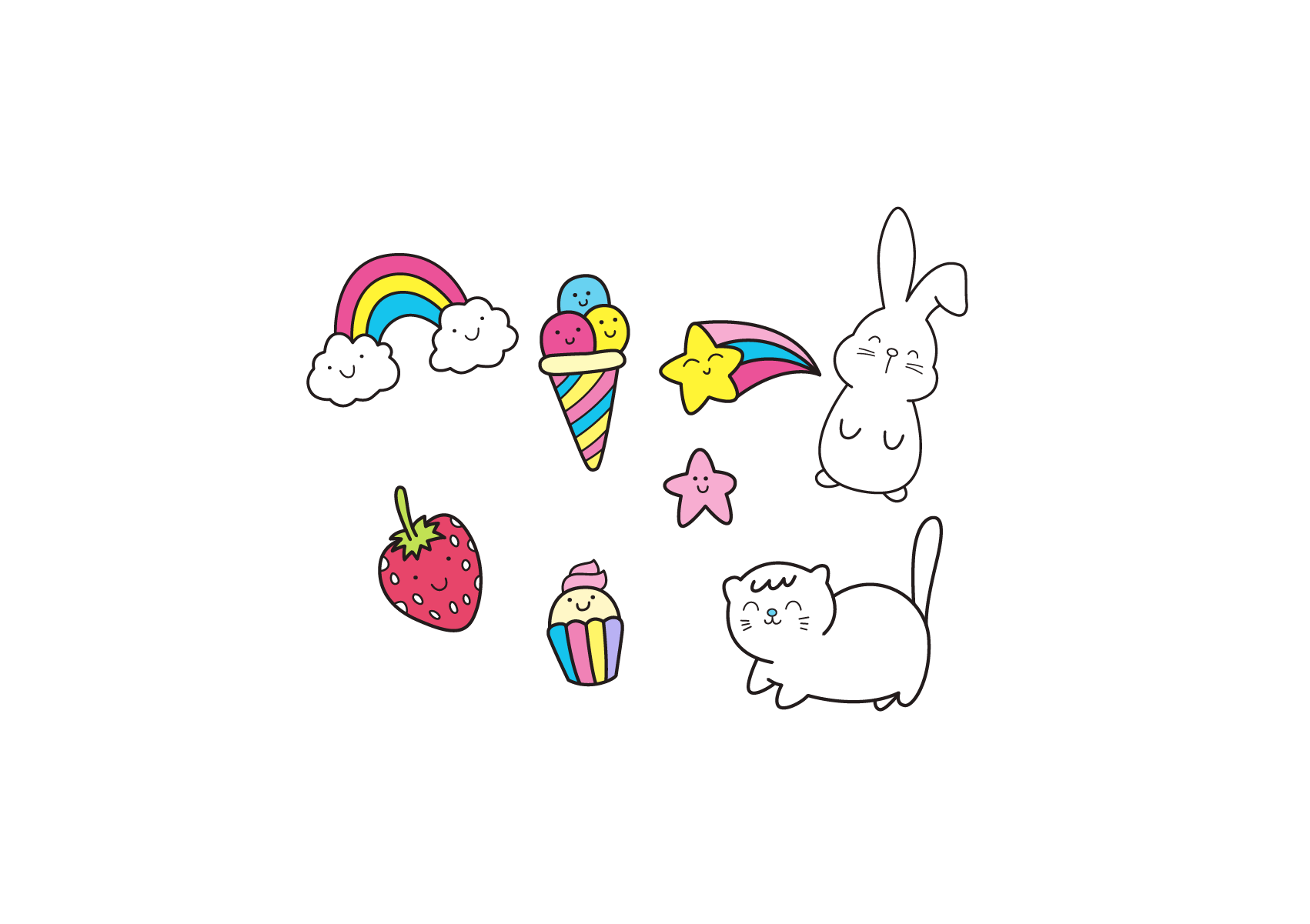 Bài 31
Nghe – viết: Người làm đồ chơi
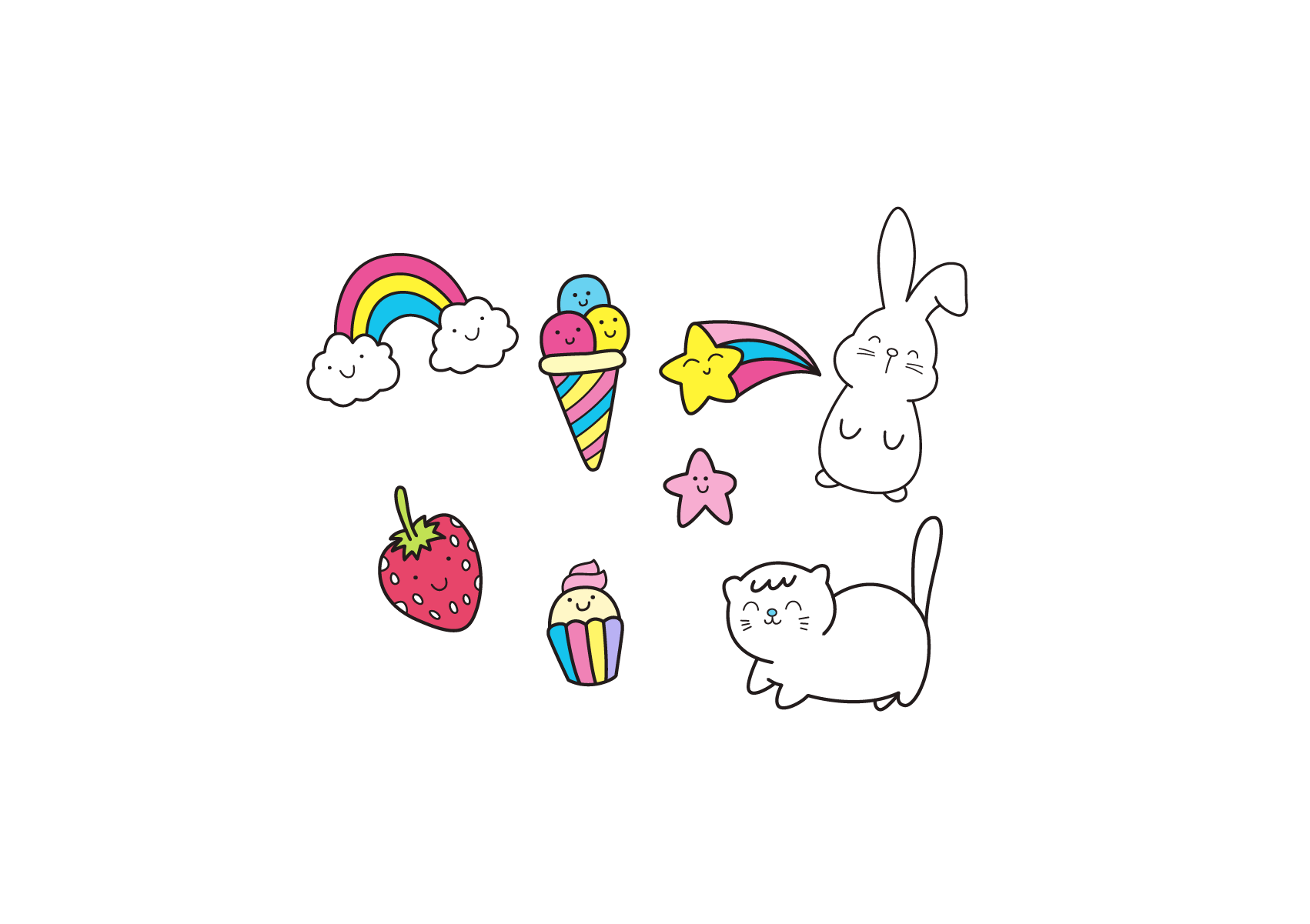 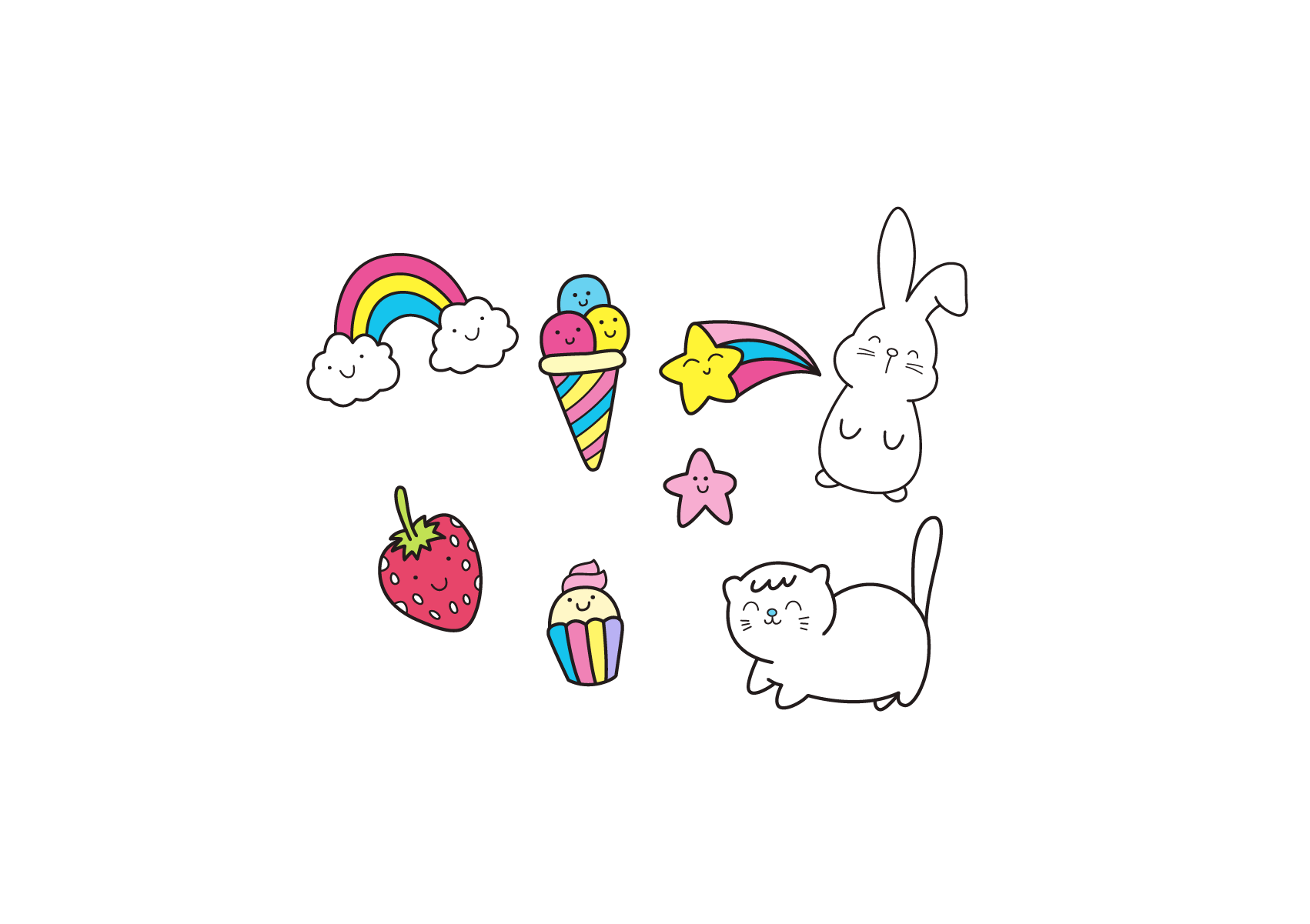 Tiếng Việt
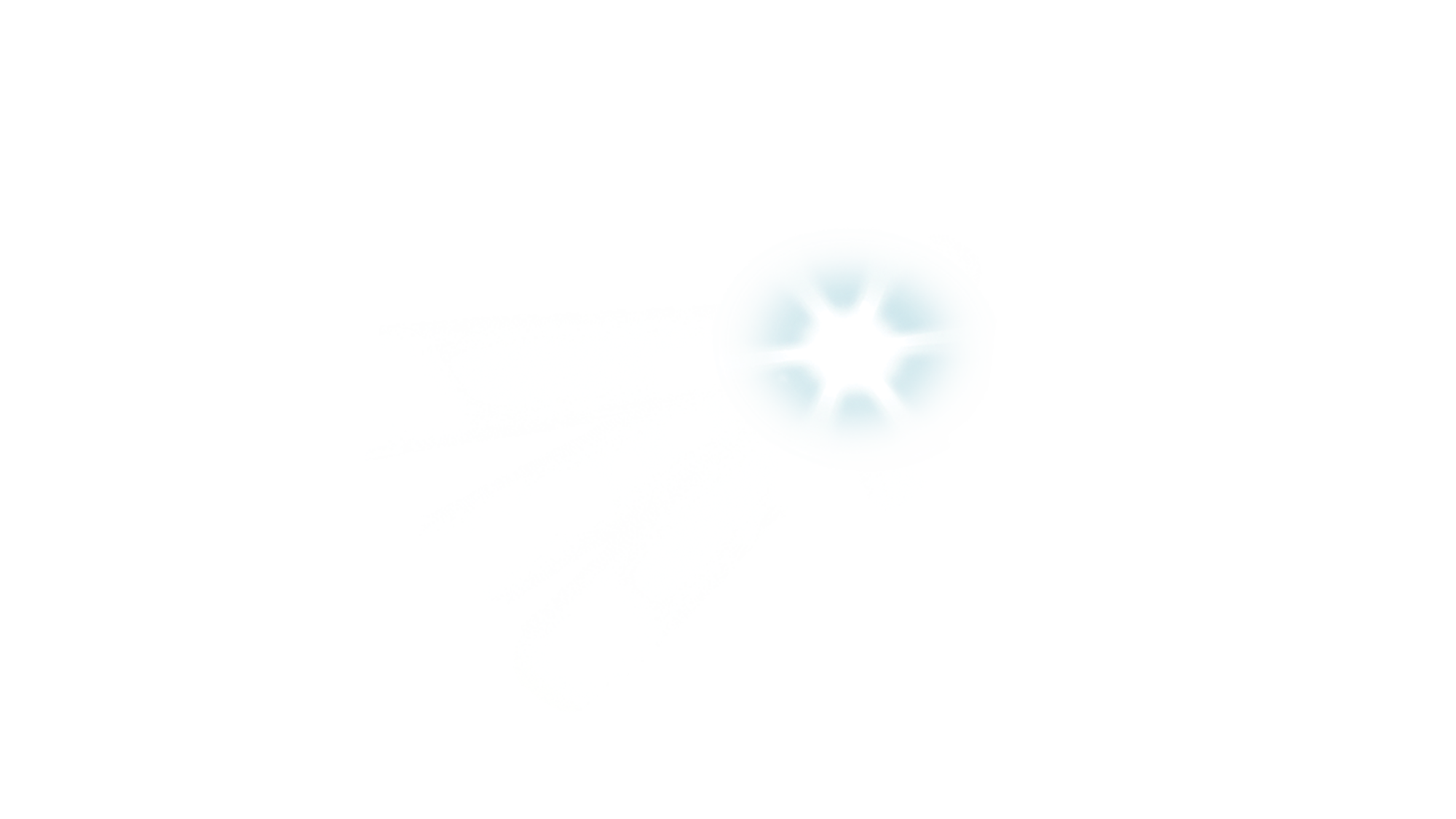 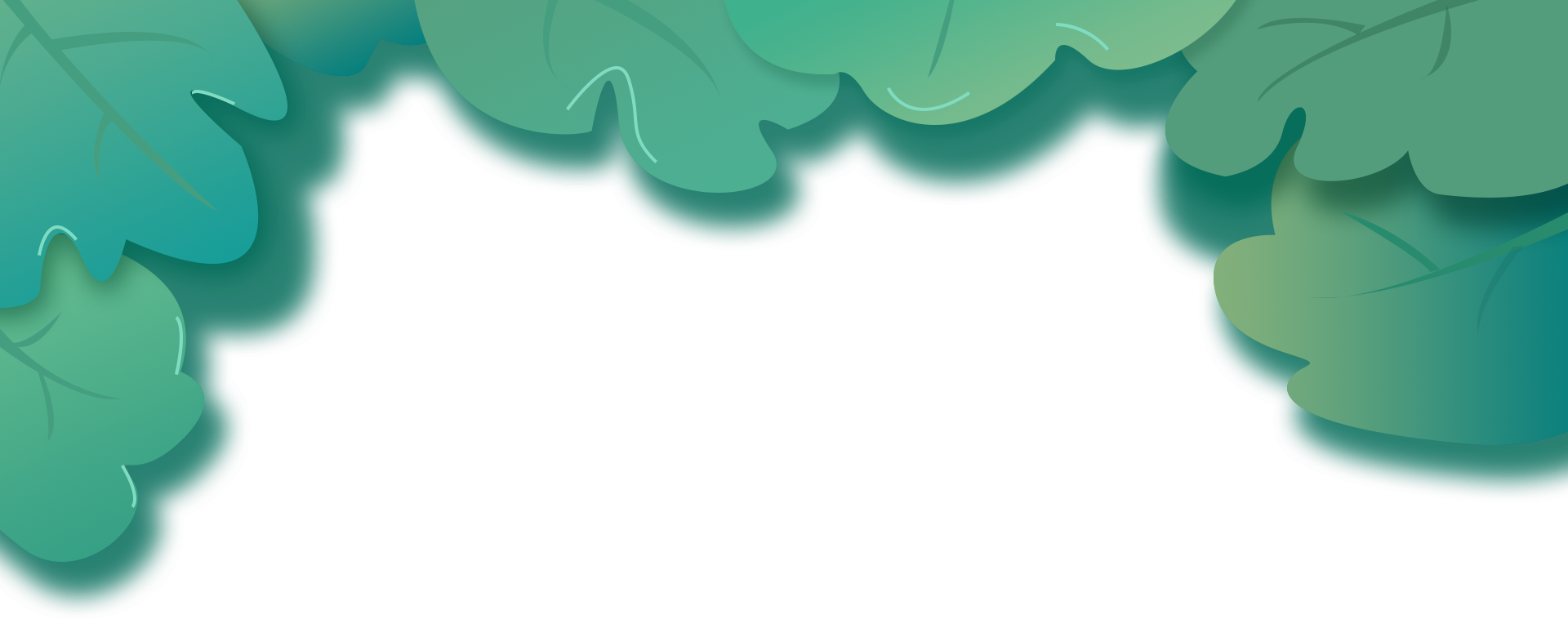 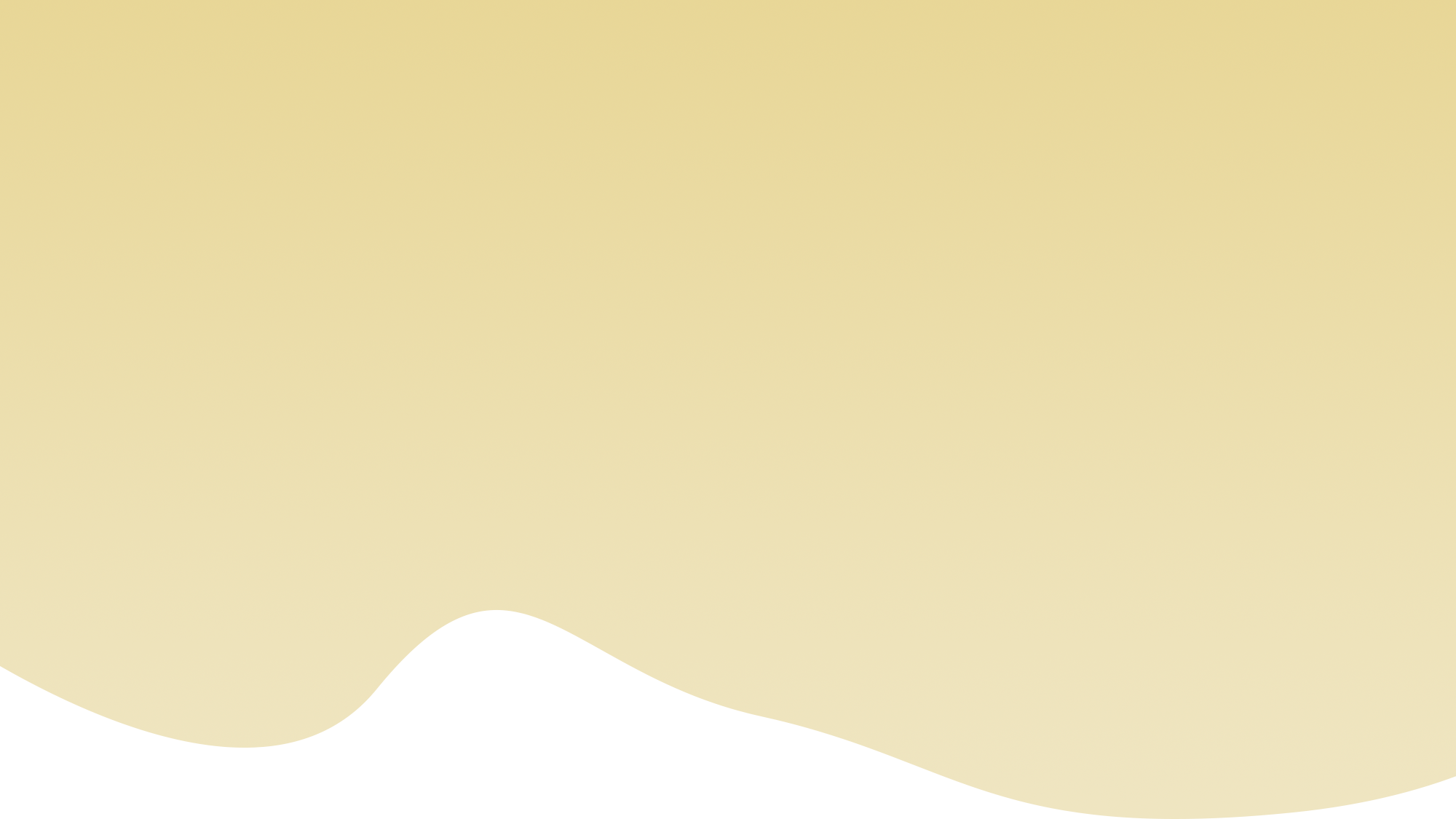 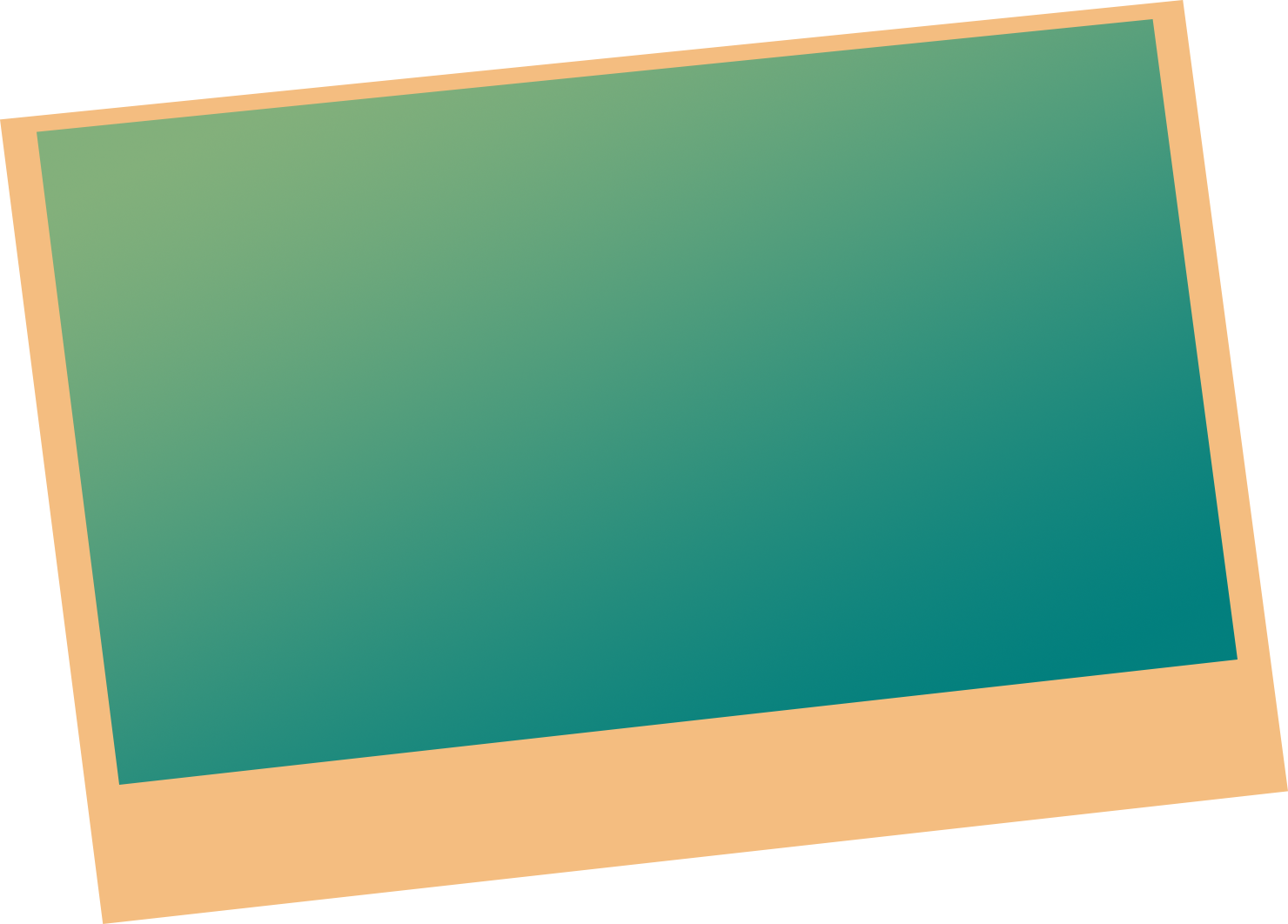 1
NGHE –VIẾT: 
Người làm đồ chơi
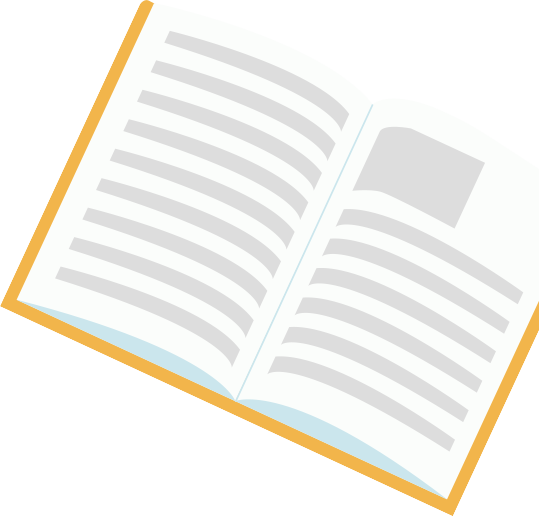 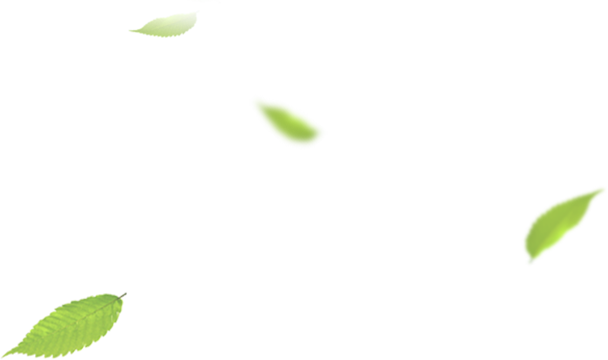 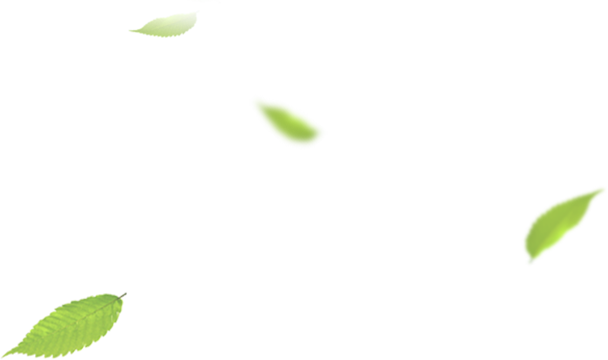 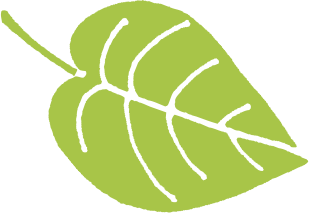 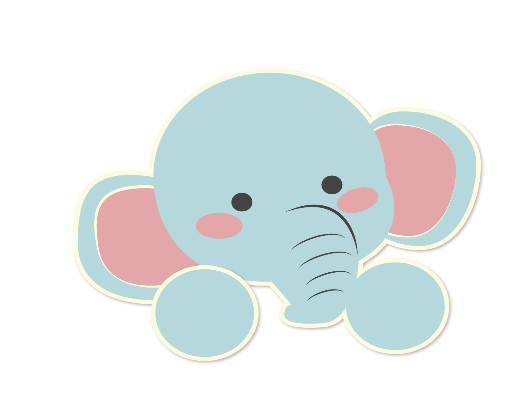 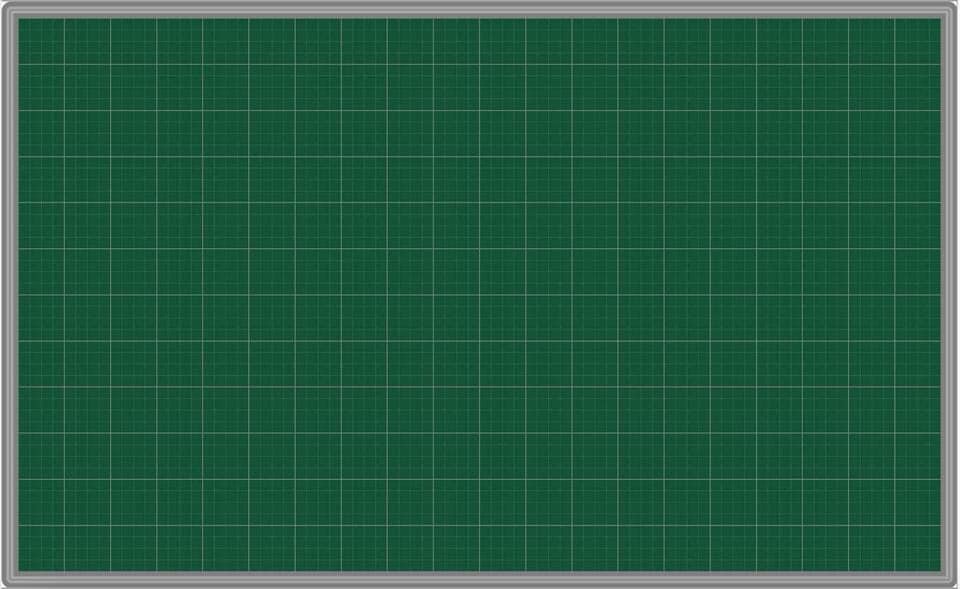 Người làm đồ chơi
Bác Nhân, hàng xóm nhà tôi, là một người làm đồ chơi bằng bột màu. Ở ngoài phố, cái sào nứa cắm đồ chơi của bác dựng chỗ nào là chỗ ấy, các bạn nhỏ xúm lại. Từ những ngón tay đen sạm và thô nháp của bác Nhân hiện ra những con rồng đang múa, những con vịt ngây thơ, chậm chạp, những con gà tinh nhanh, chăm chỉ,… Bác Nhân rất vui với công việc của mình.
NGHE – VIẾT
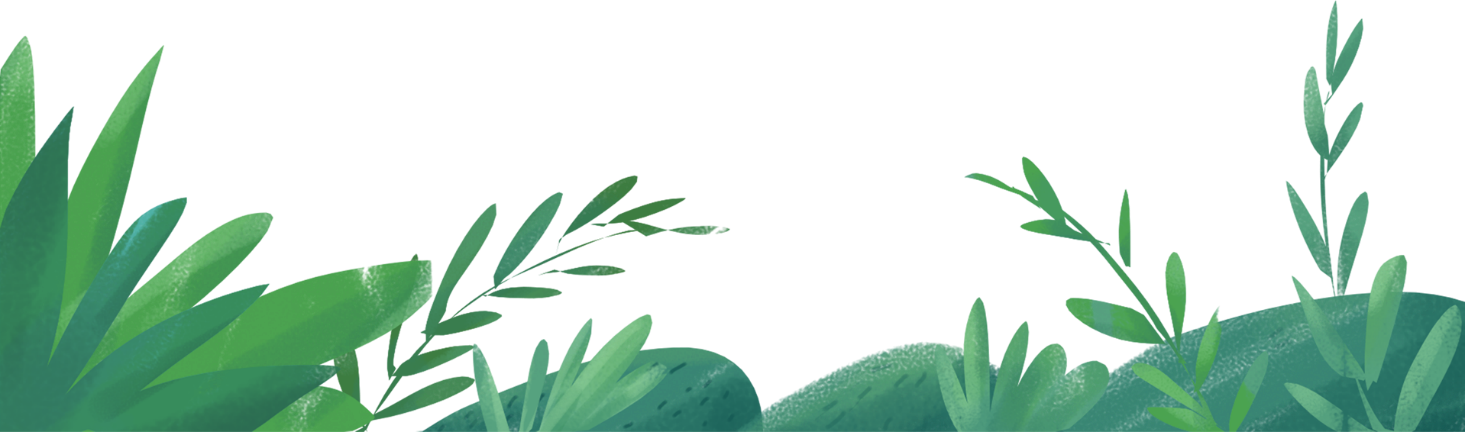 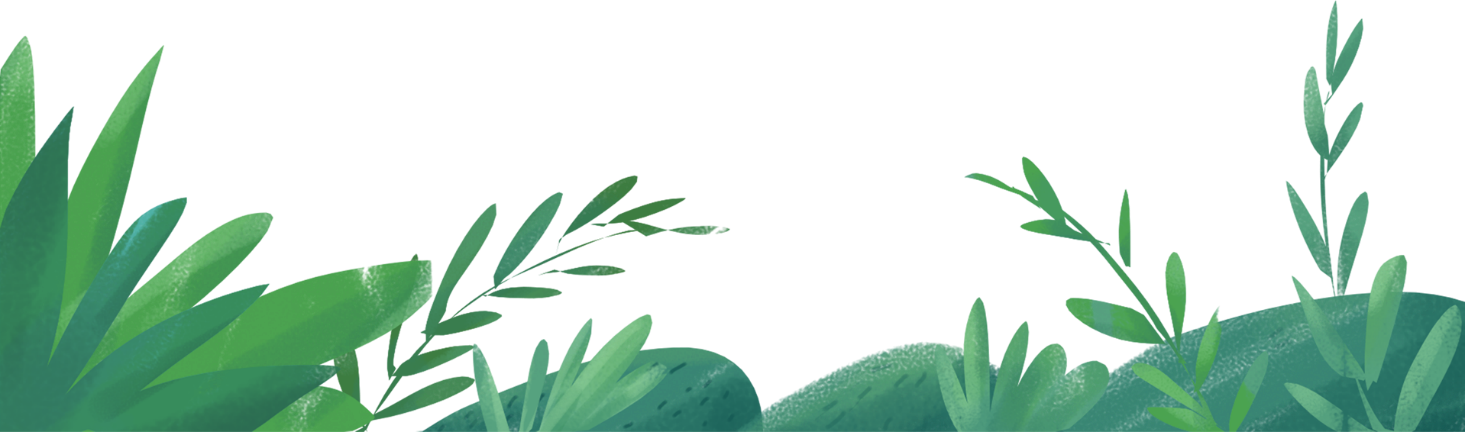 THẢO LUẬN NHÓM
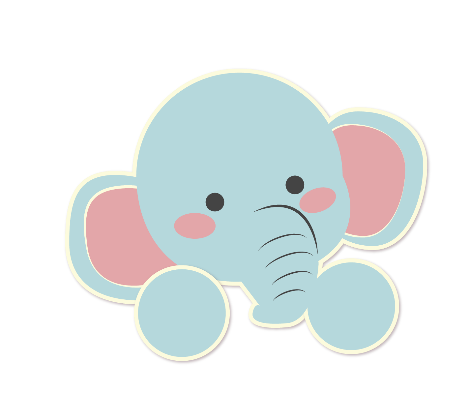 Đoạn văn nói về gì?
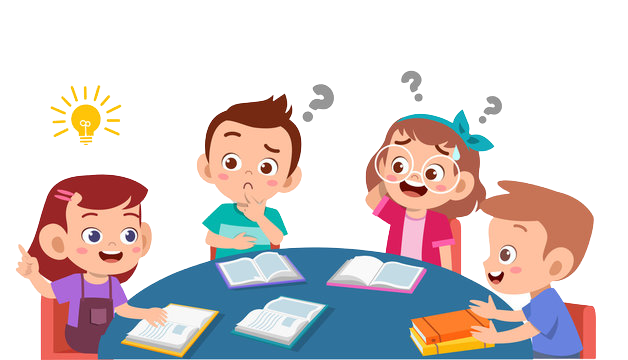 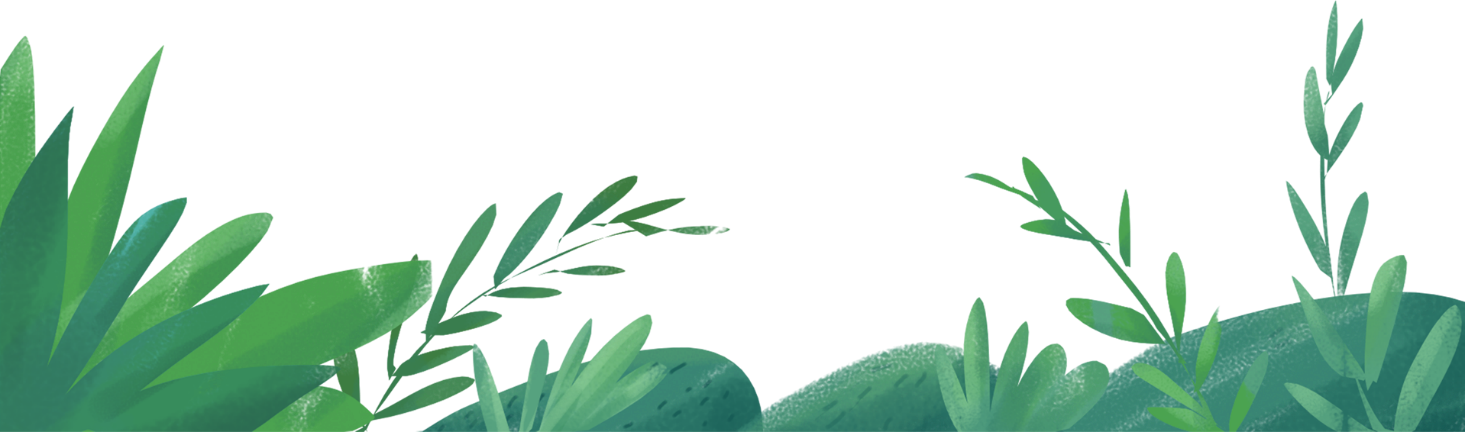 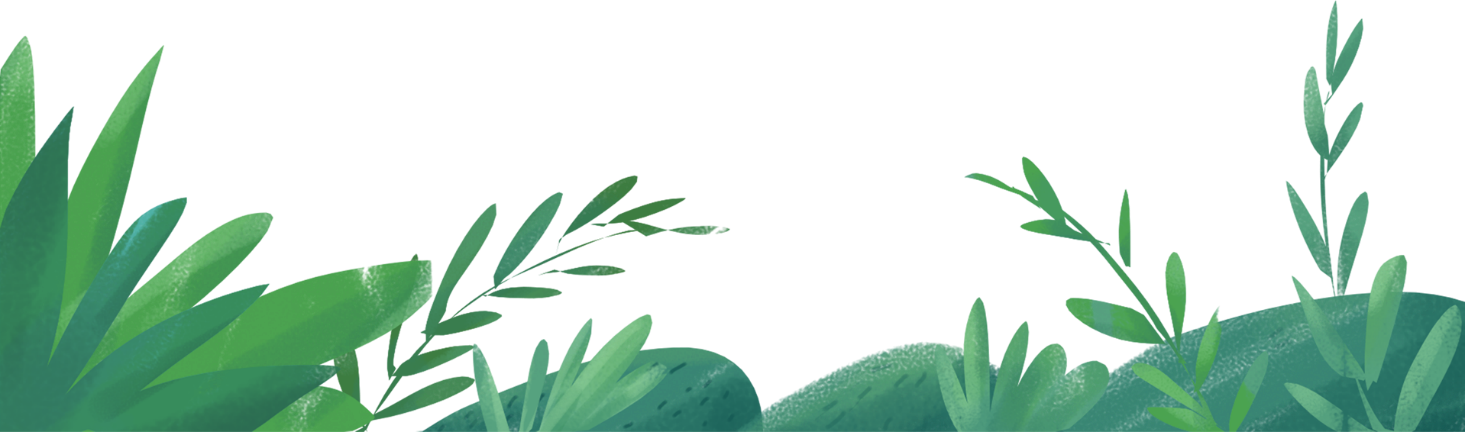 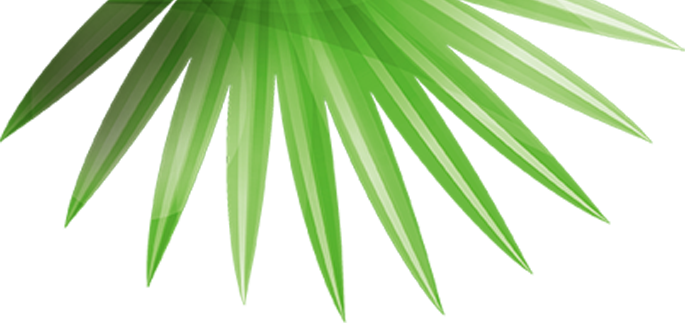 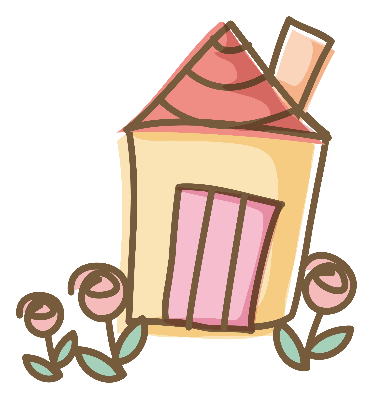 Luyện đọc từ khó
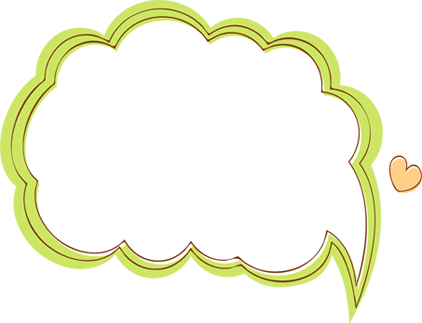 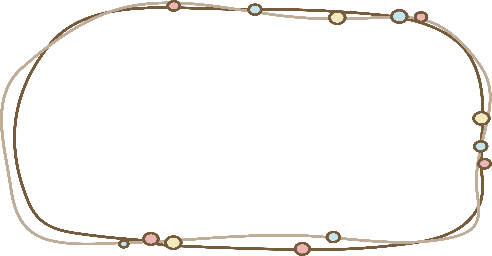 sào nứa
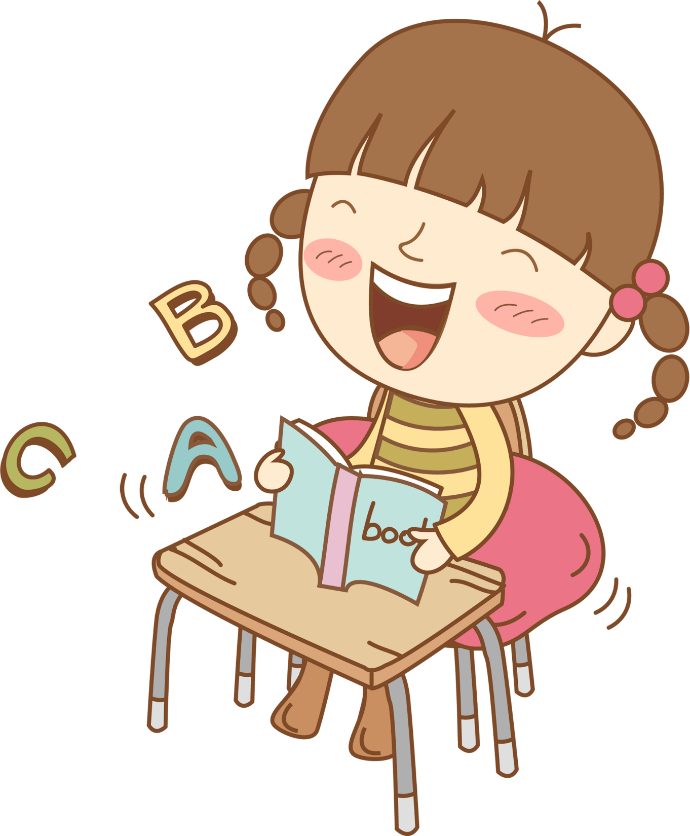 sào nứa
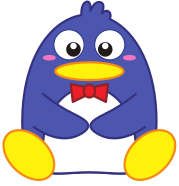 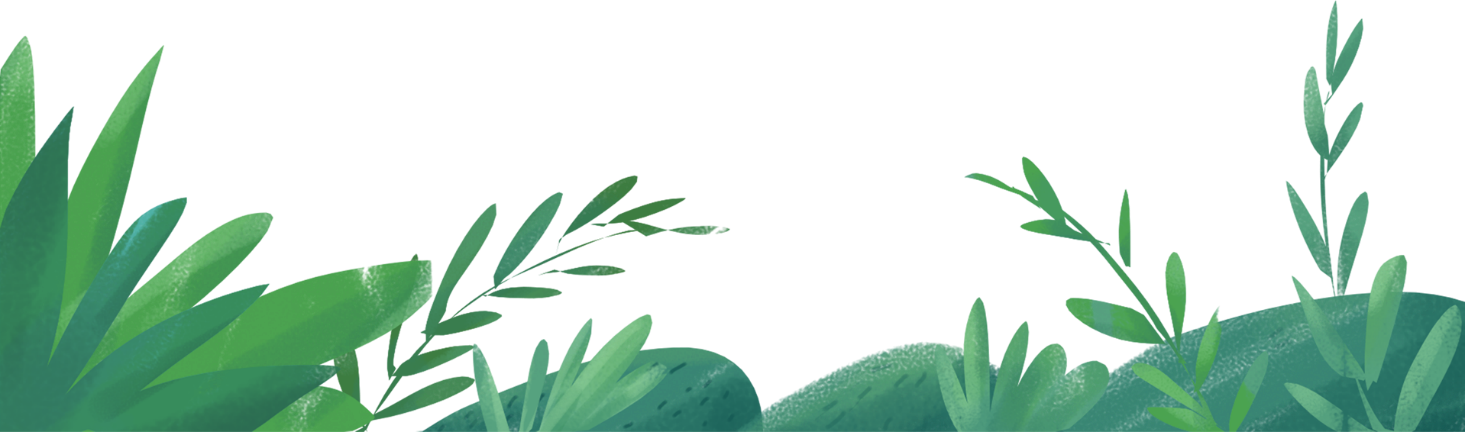 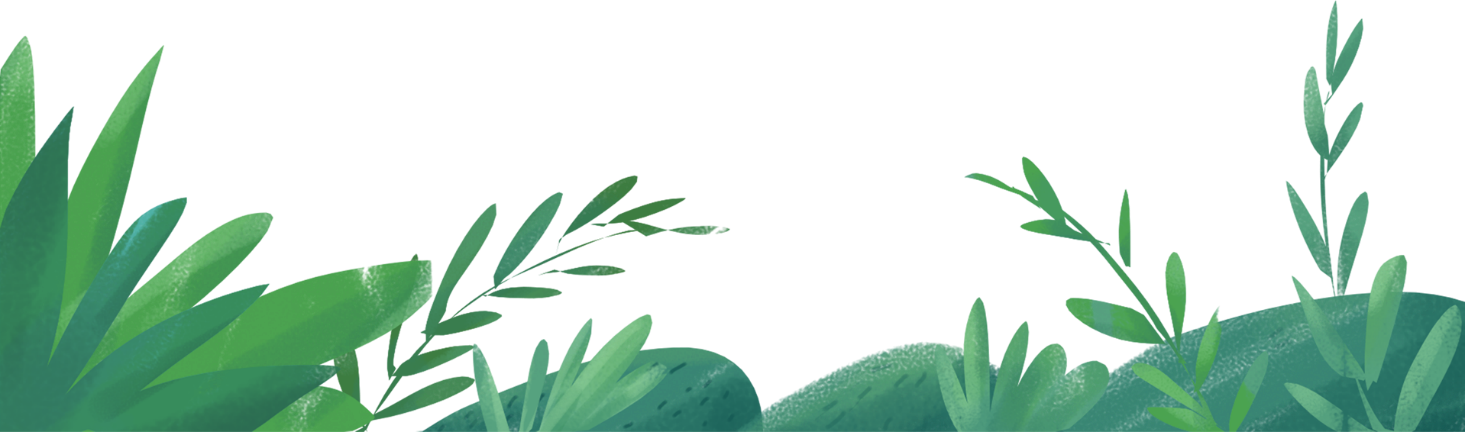 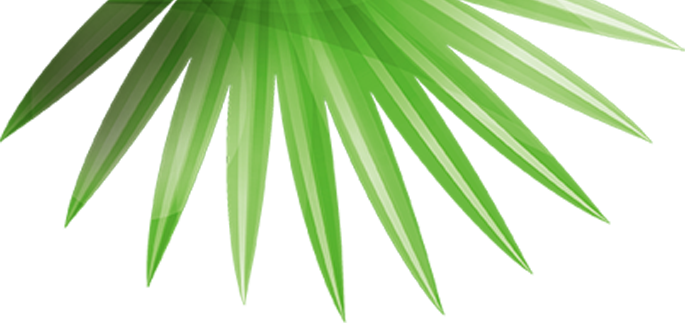 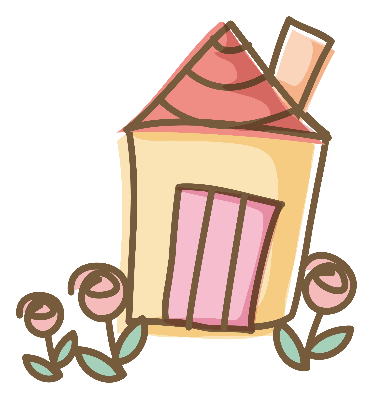 Luyện đọc từ khó
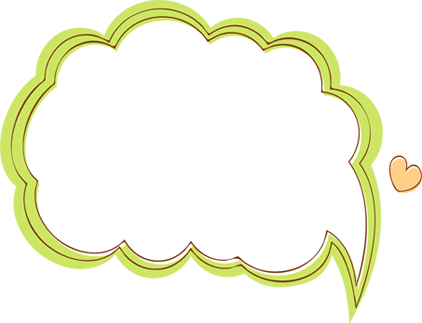 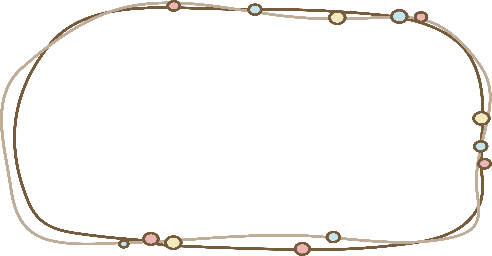 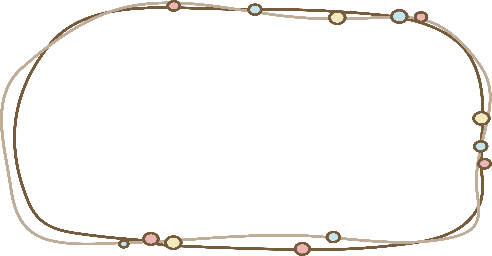 sào nứa
đen sạm
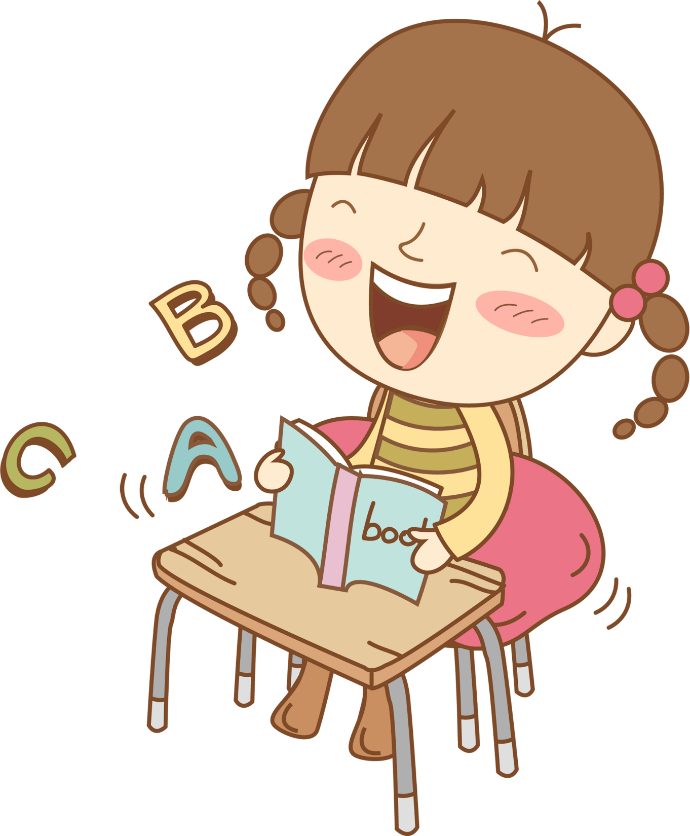 đen sạm
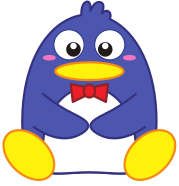 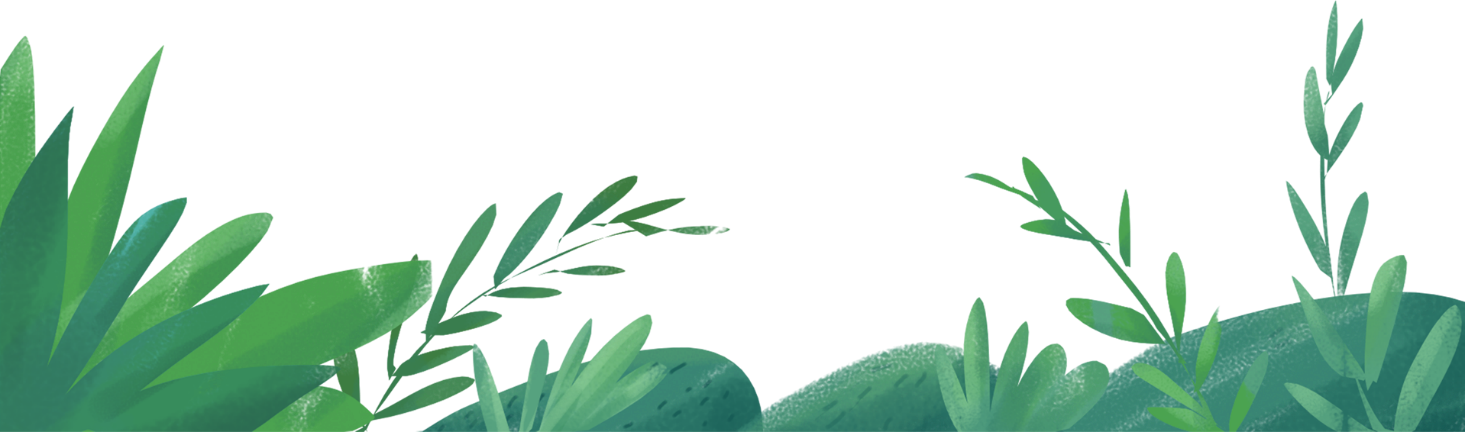 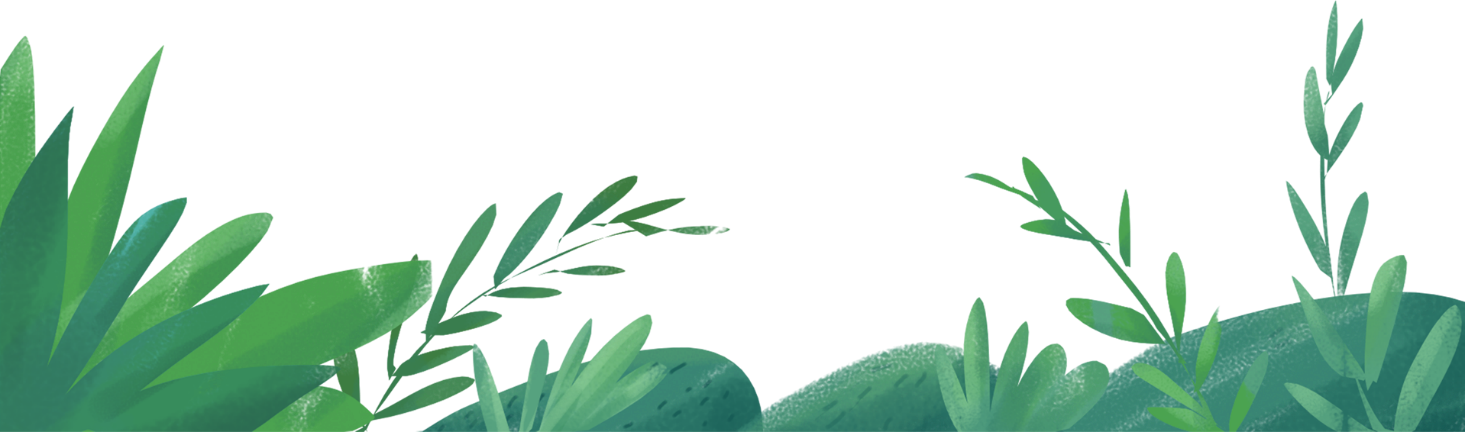 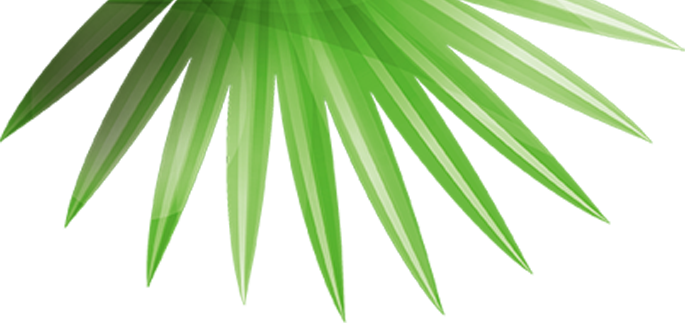 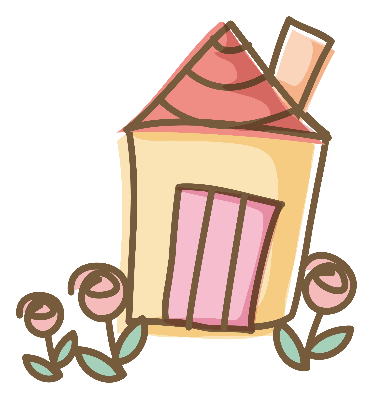 Luyện đọc từ khó
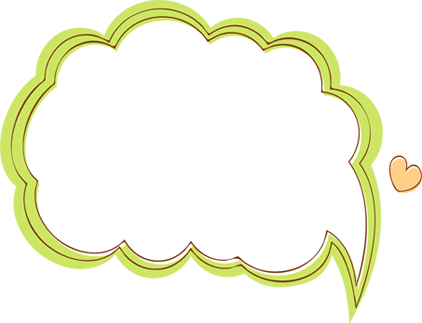 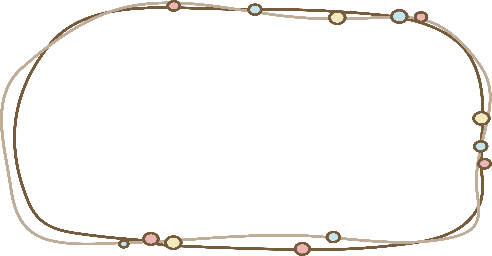 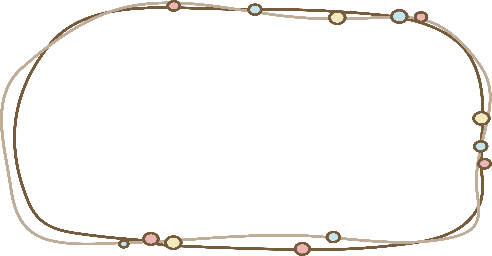 sào nứa
đen sạm
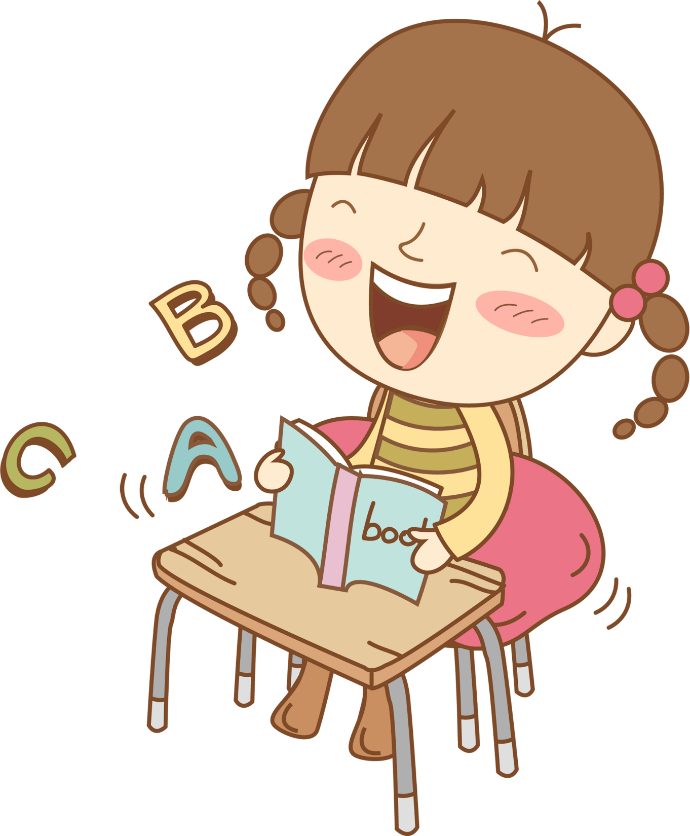 chậm chạp
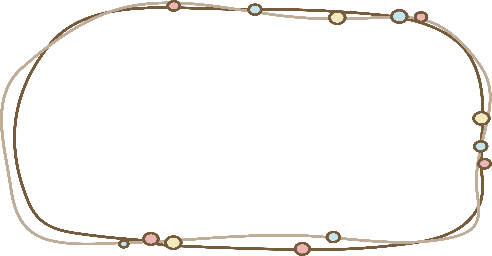 chậm chạp
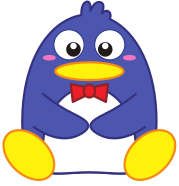 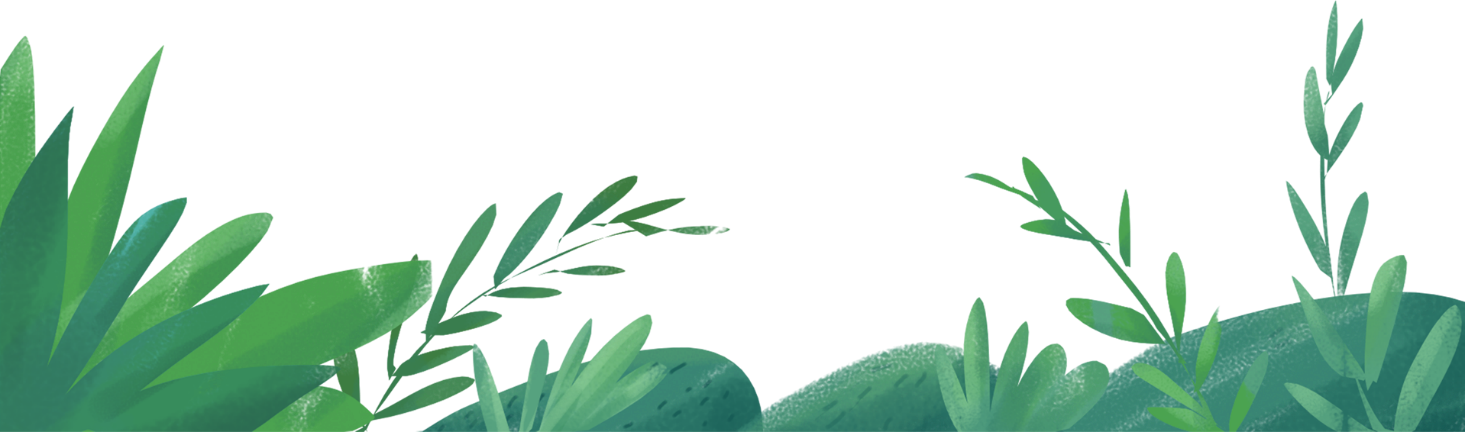 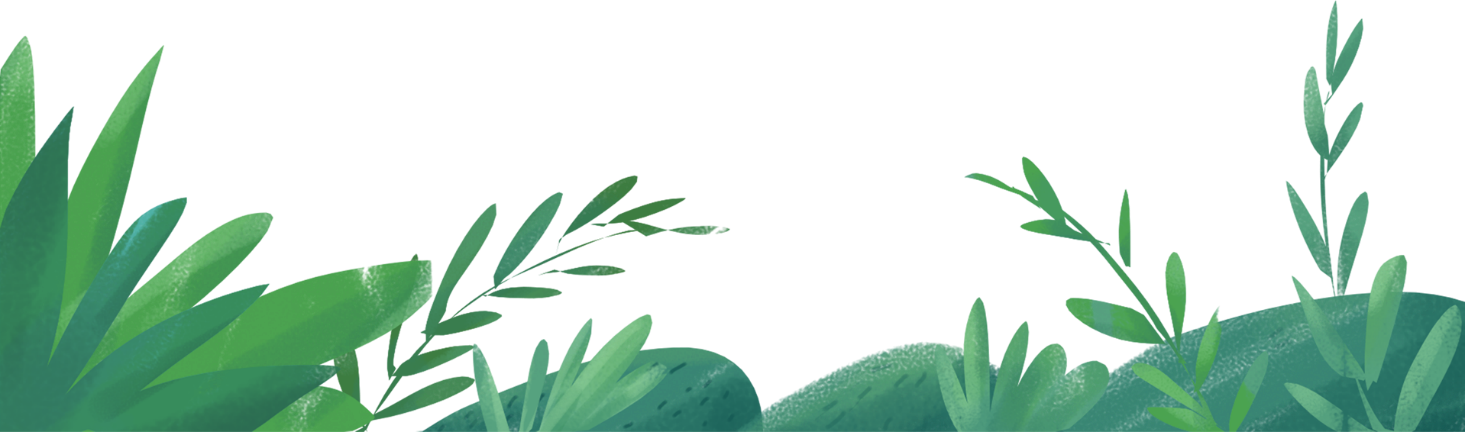 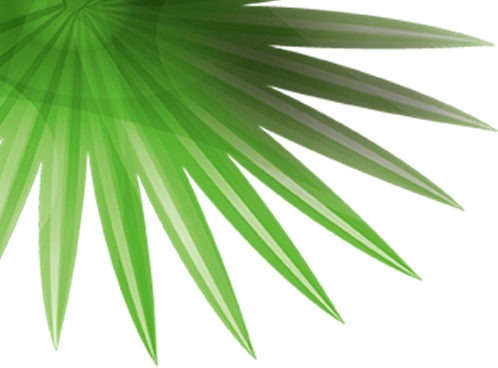 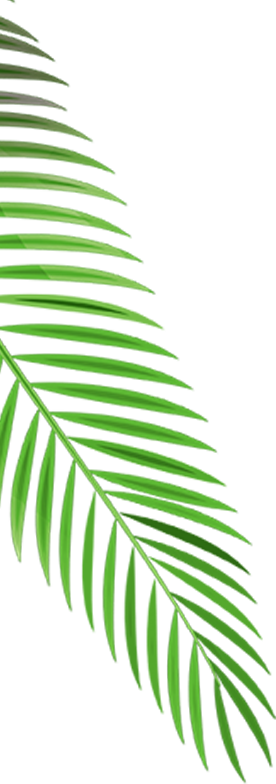 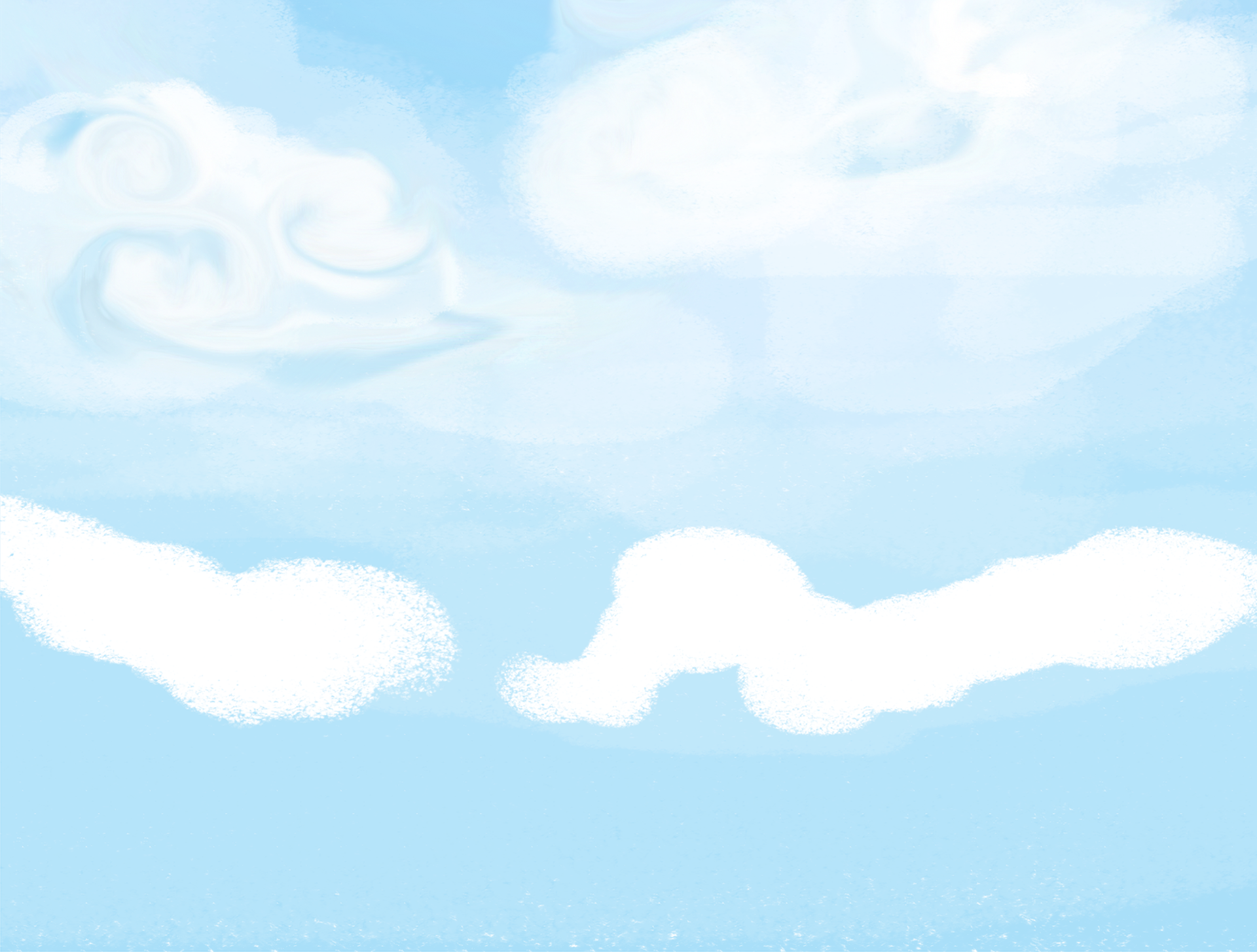 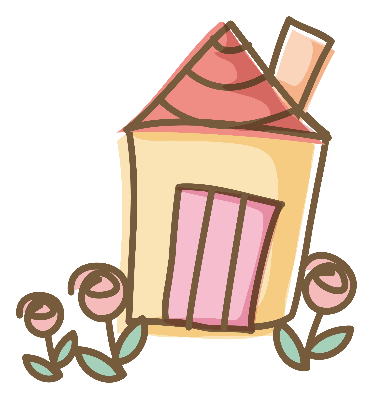 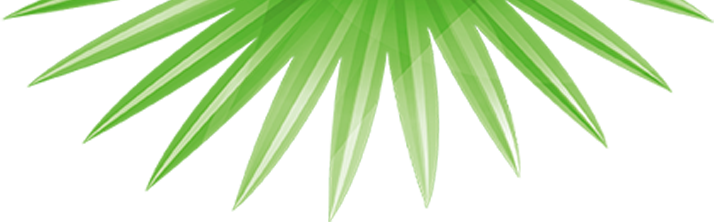 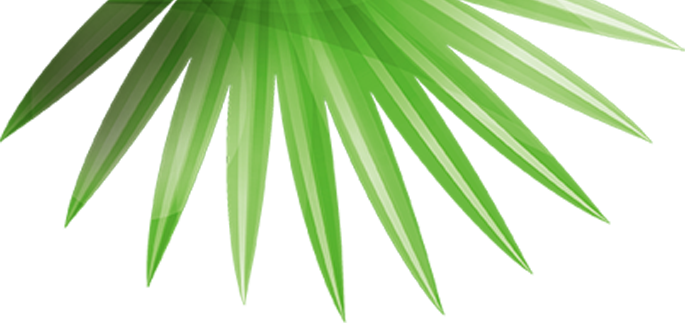 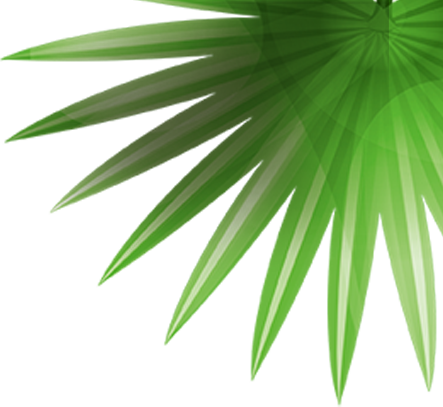 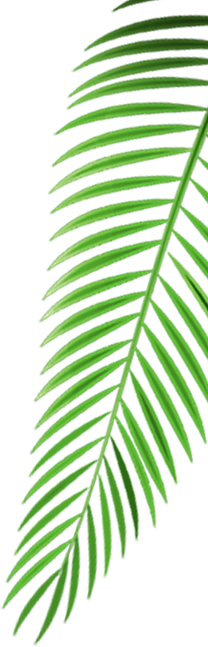 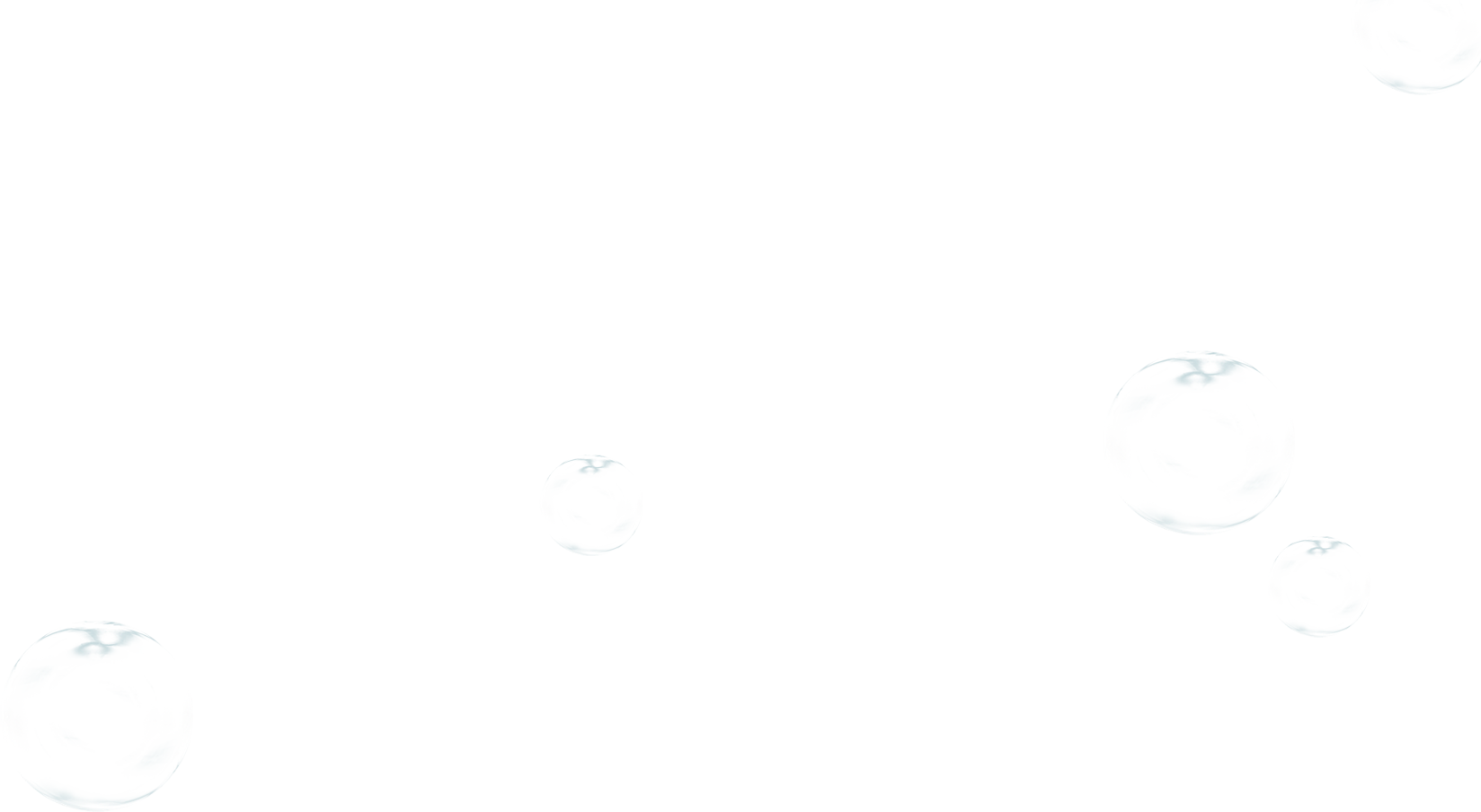 Lưu ý khi trình bày
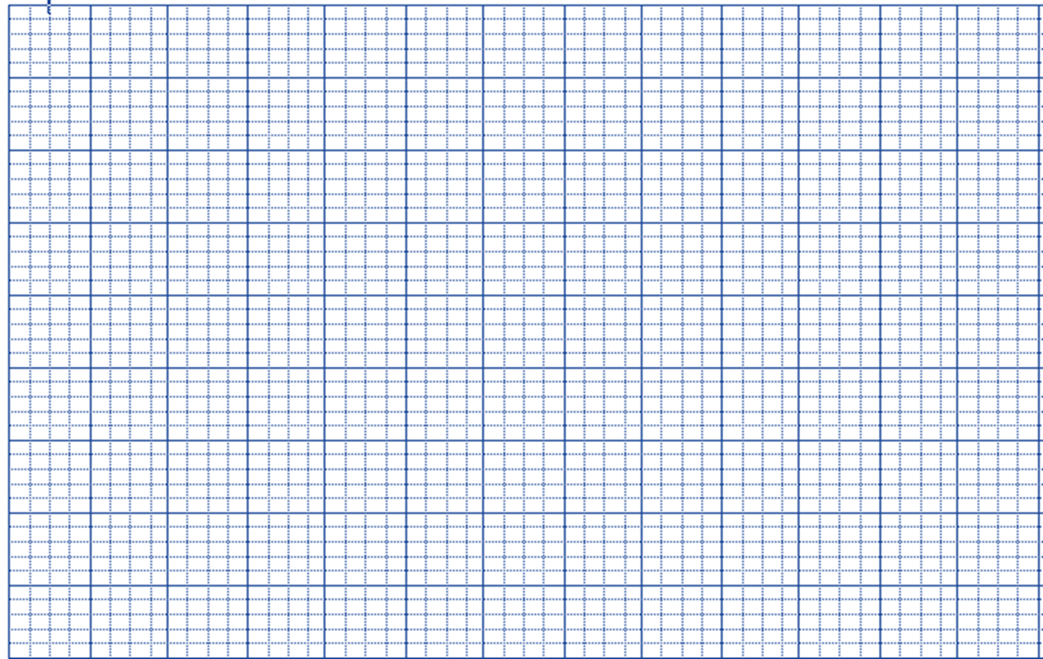 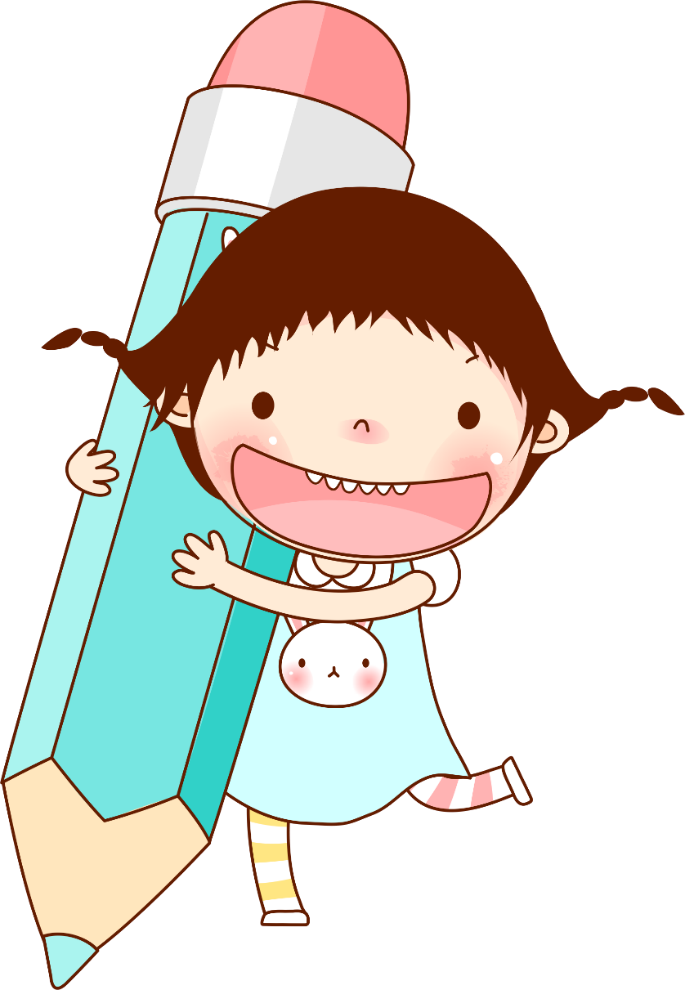 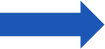 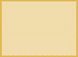 Bác Nhân, hàng xóm nhà tôi,
Lùi vào 1 ô ly
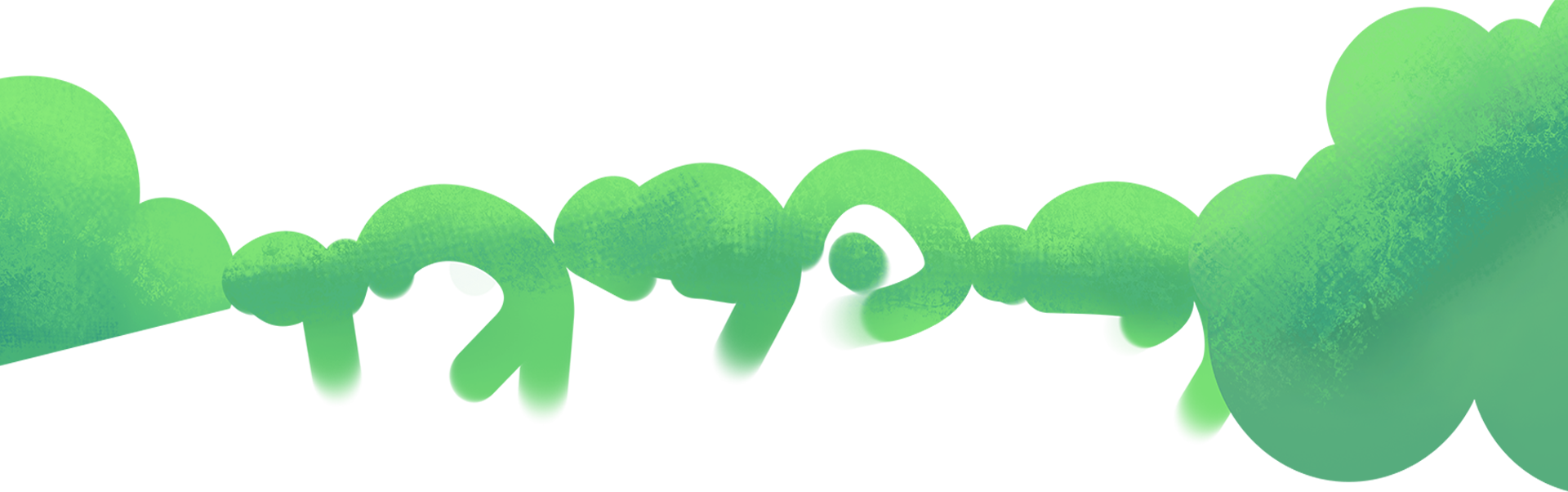 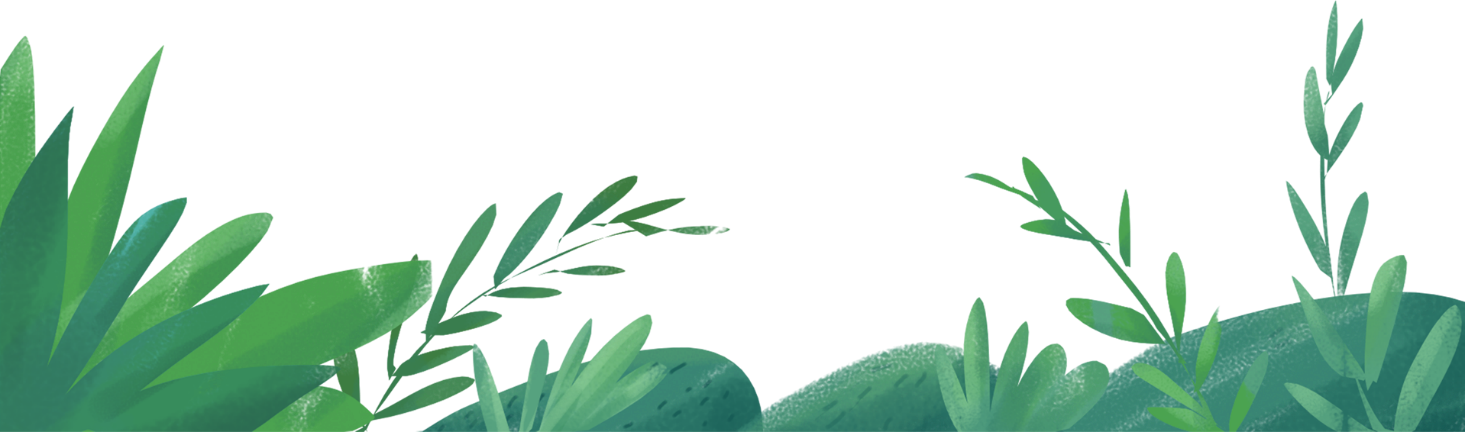 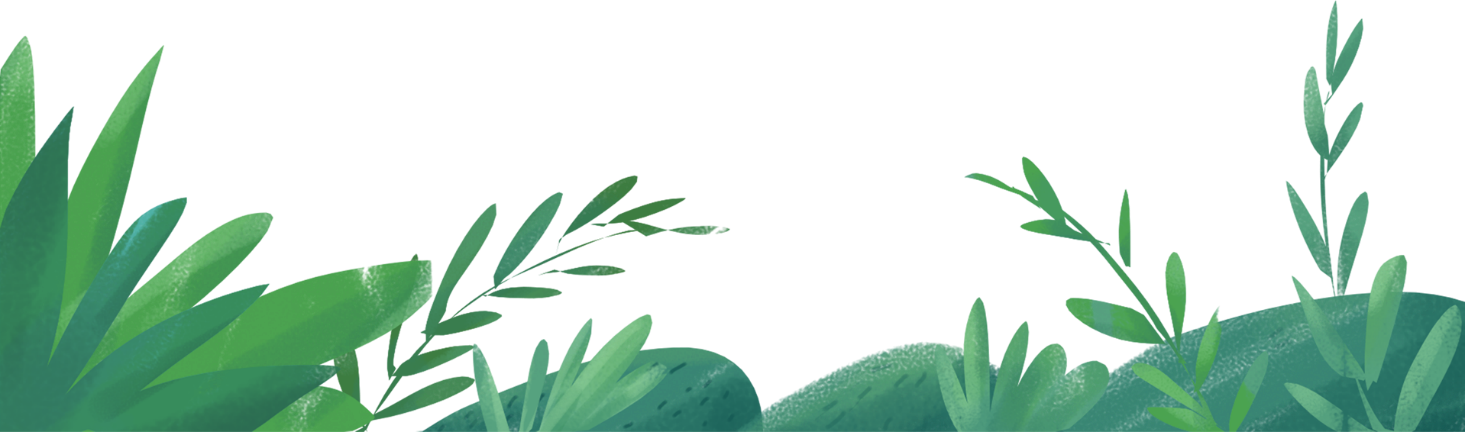 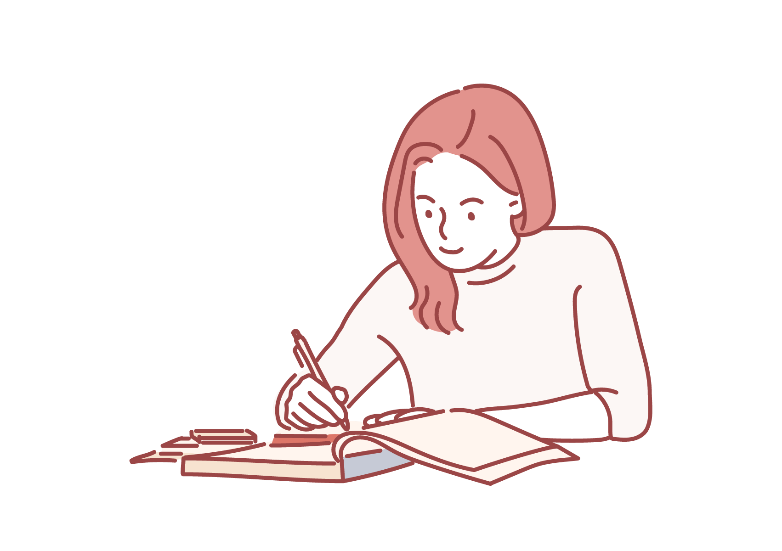 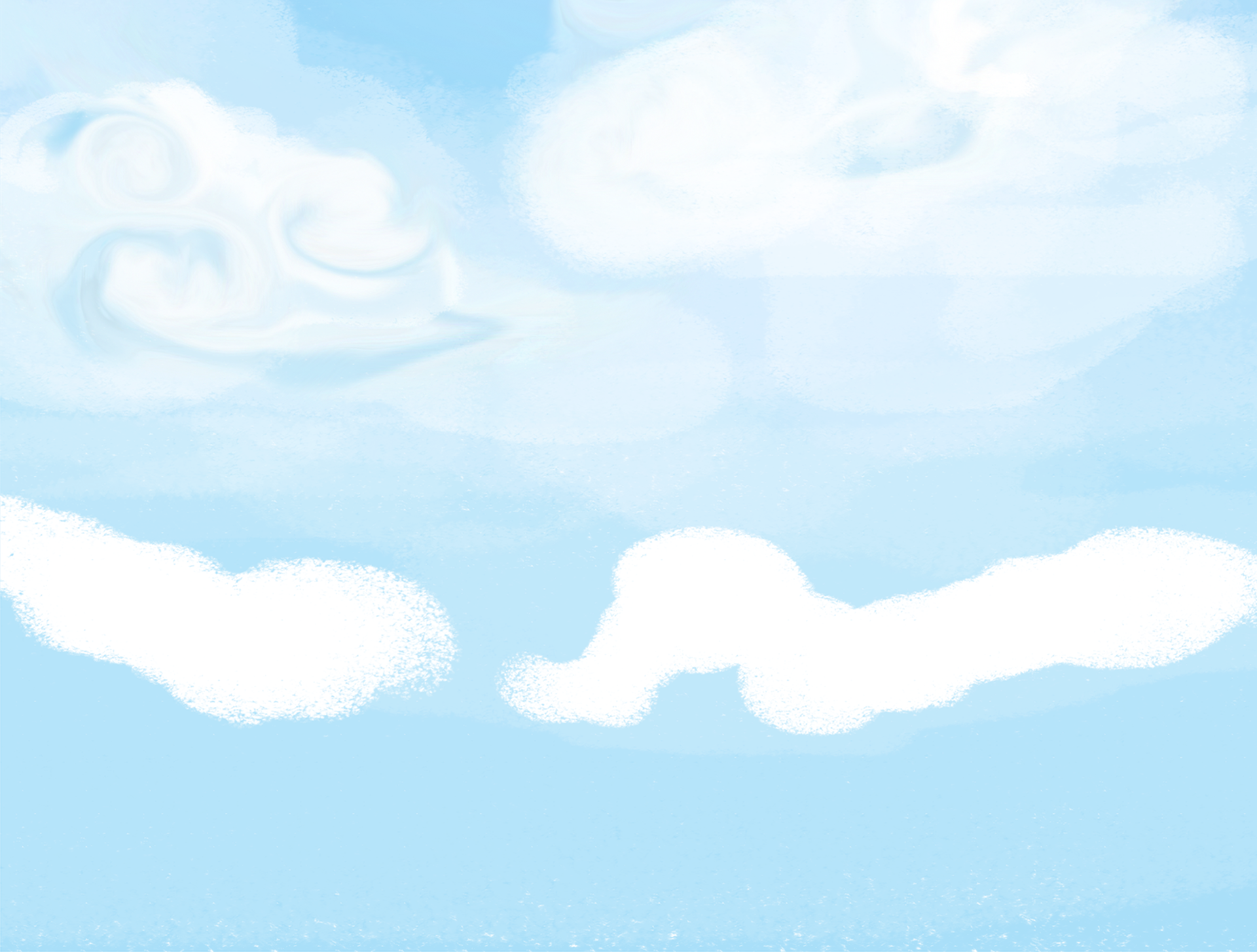 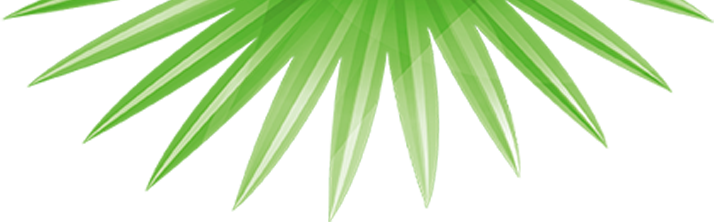 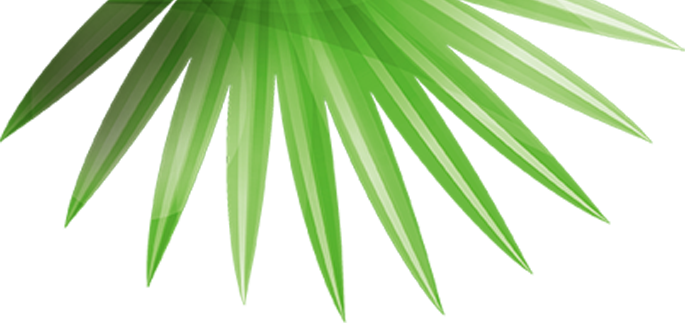 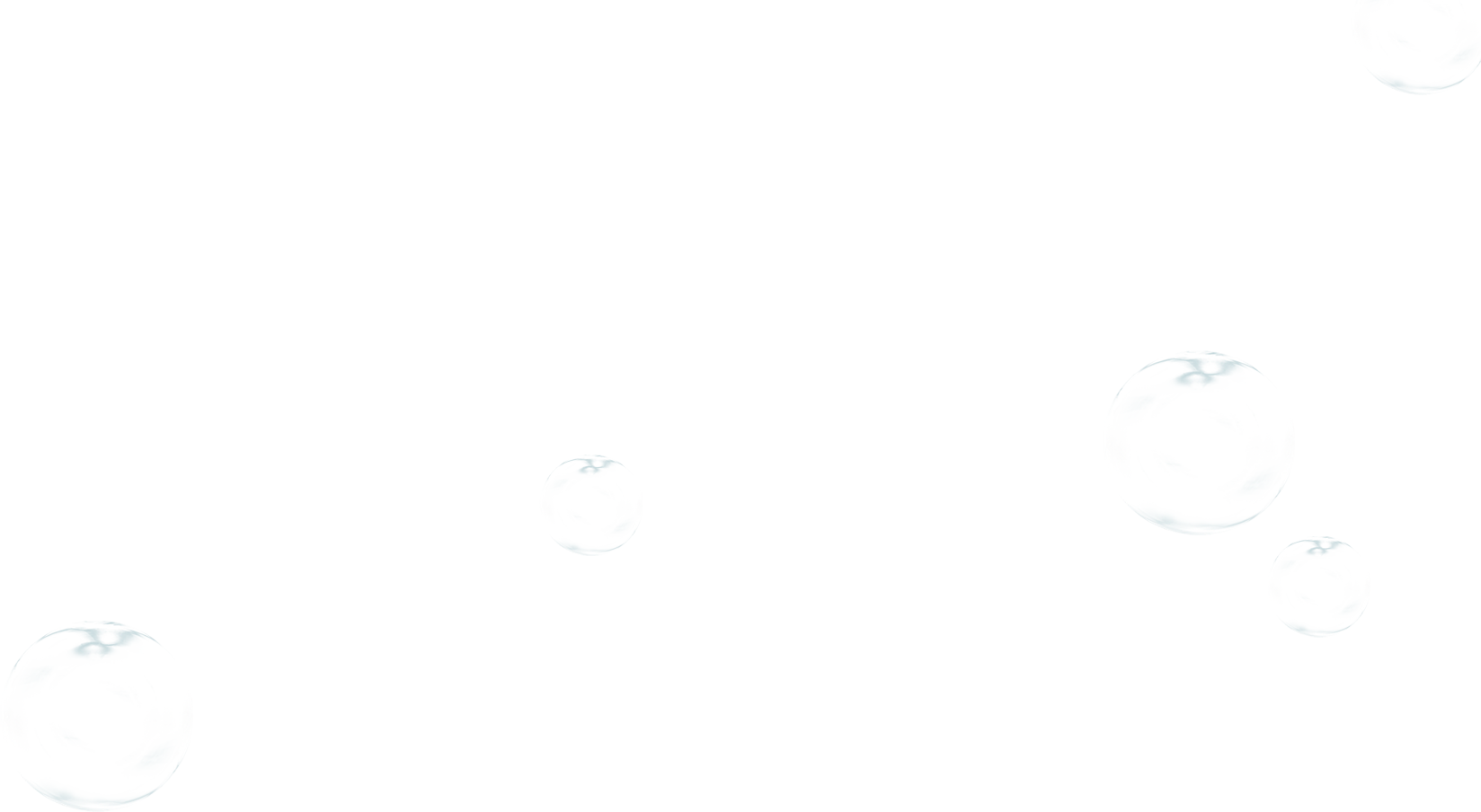 Lưu ý tư thế ngồi viết
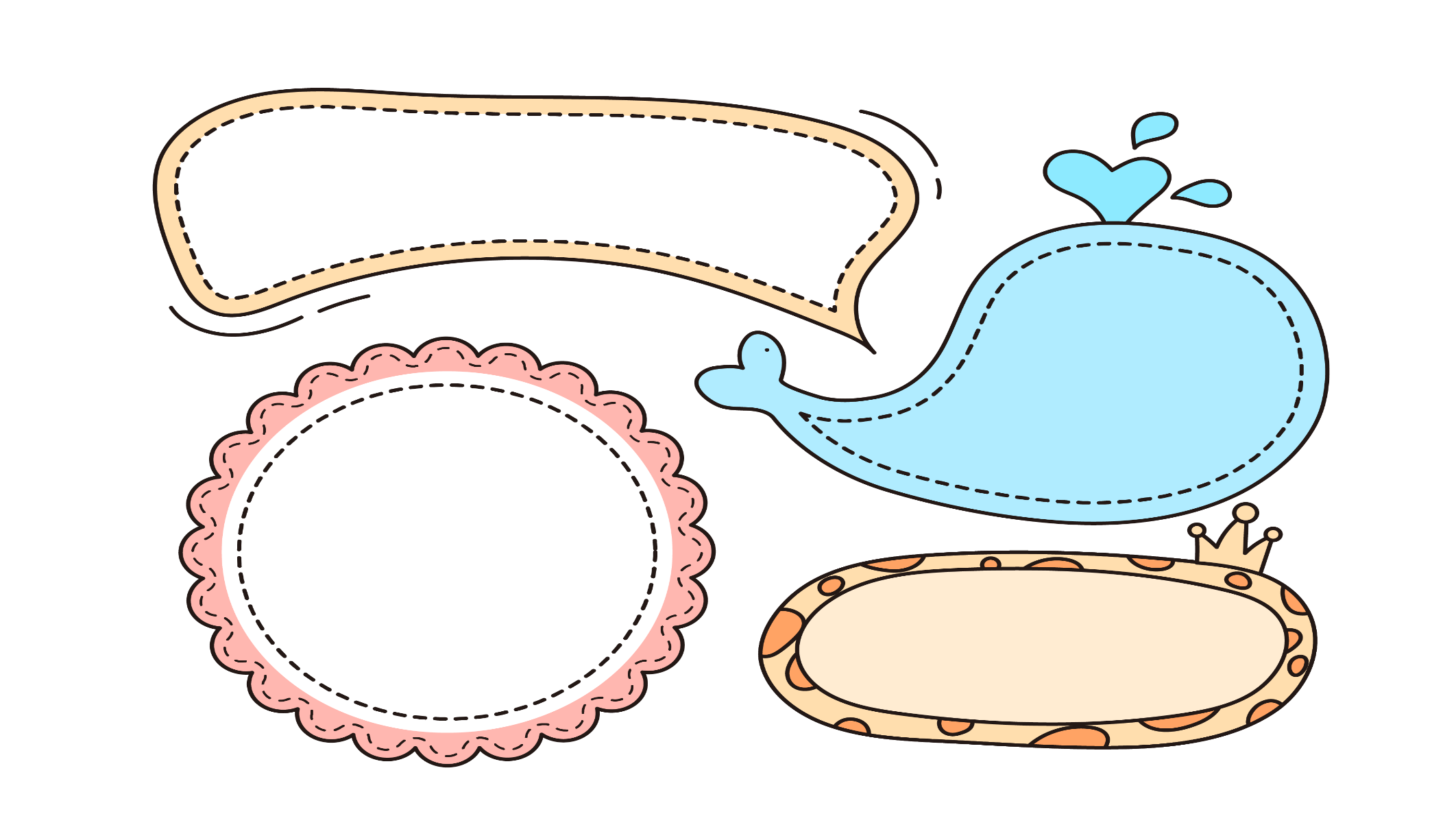 Thẳng lưng, chân đặt đúng vị trí
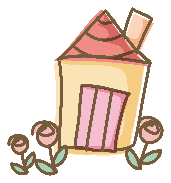 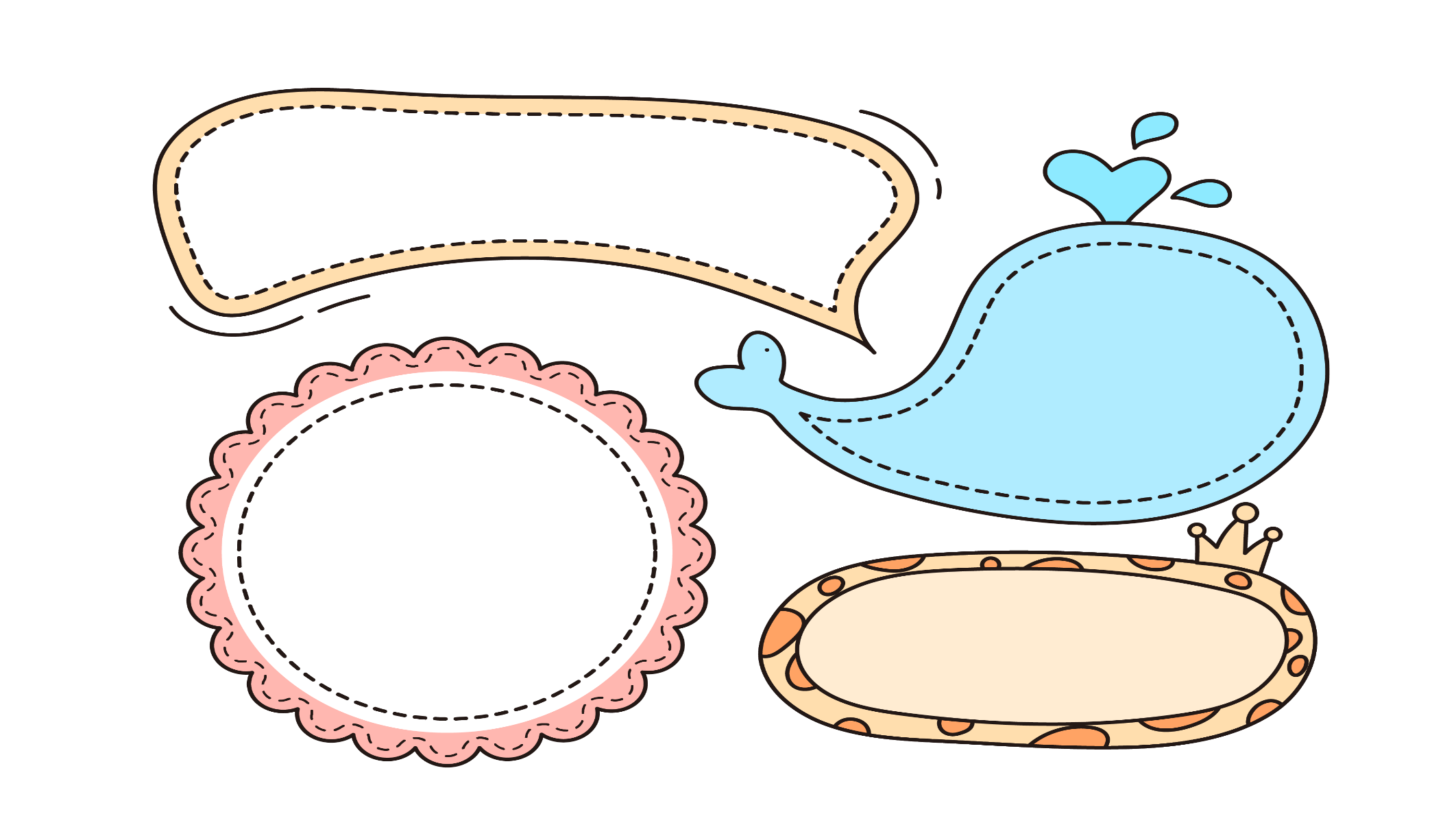 Khoảng cách từ mắt đến vở 25 – 30cm
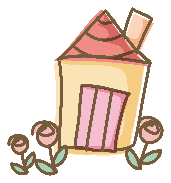 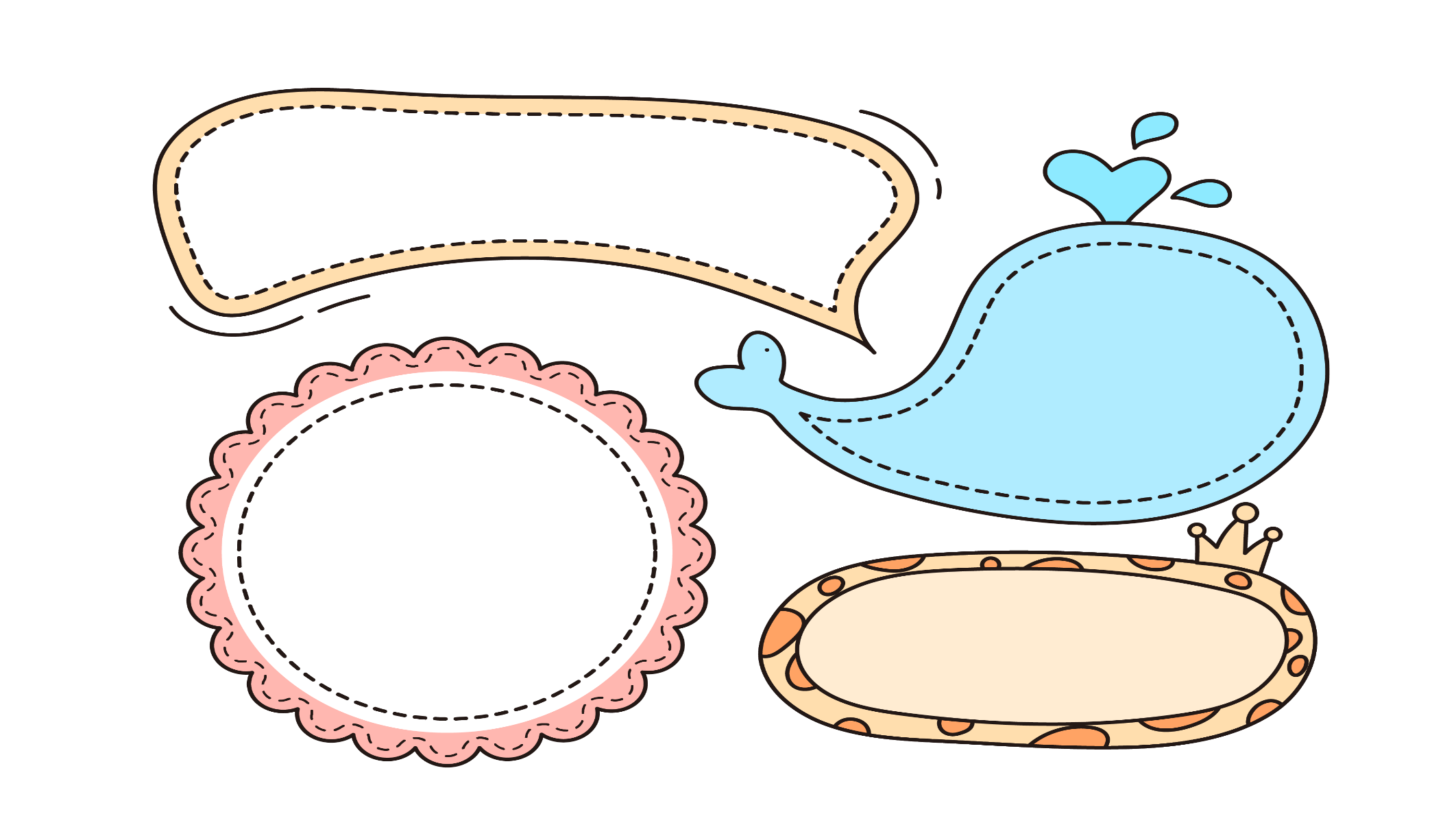 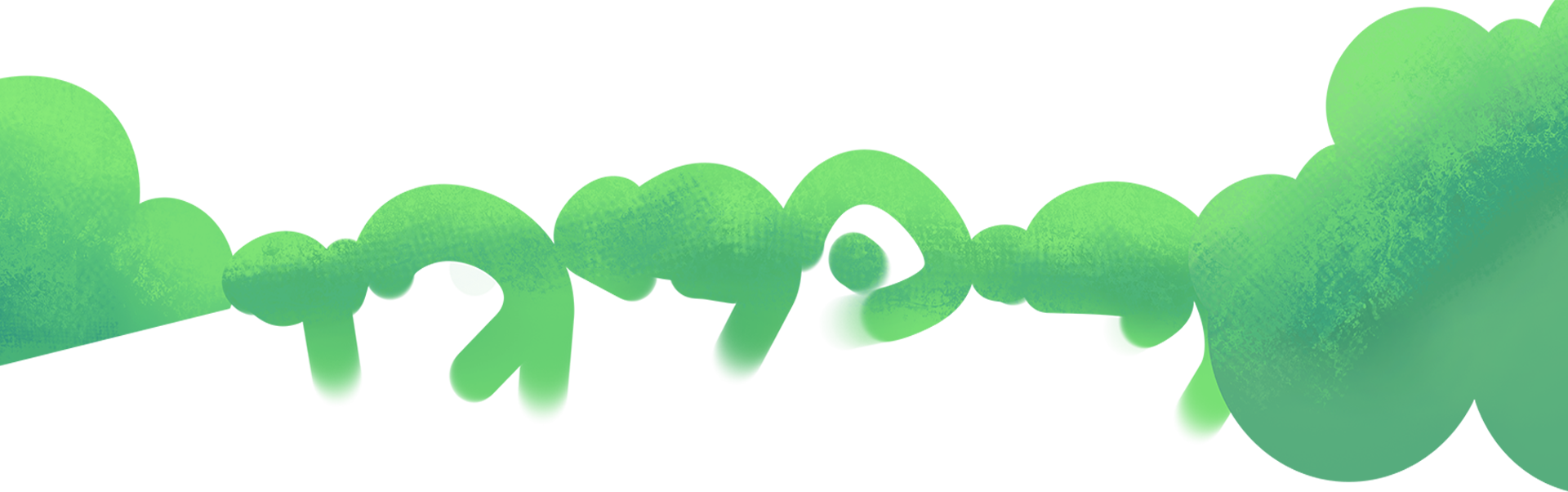 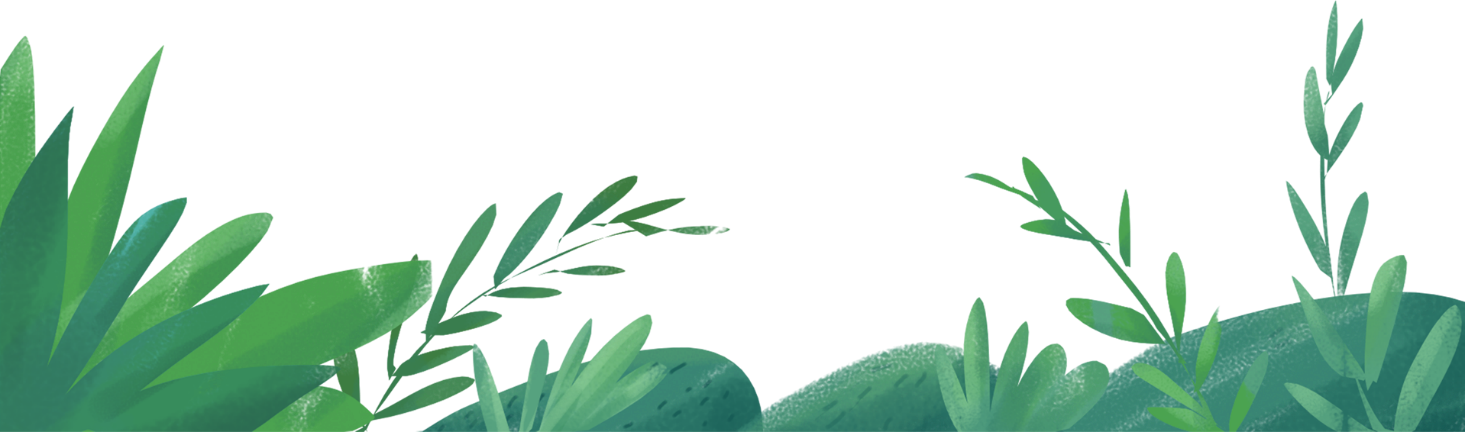 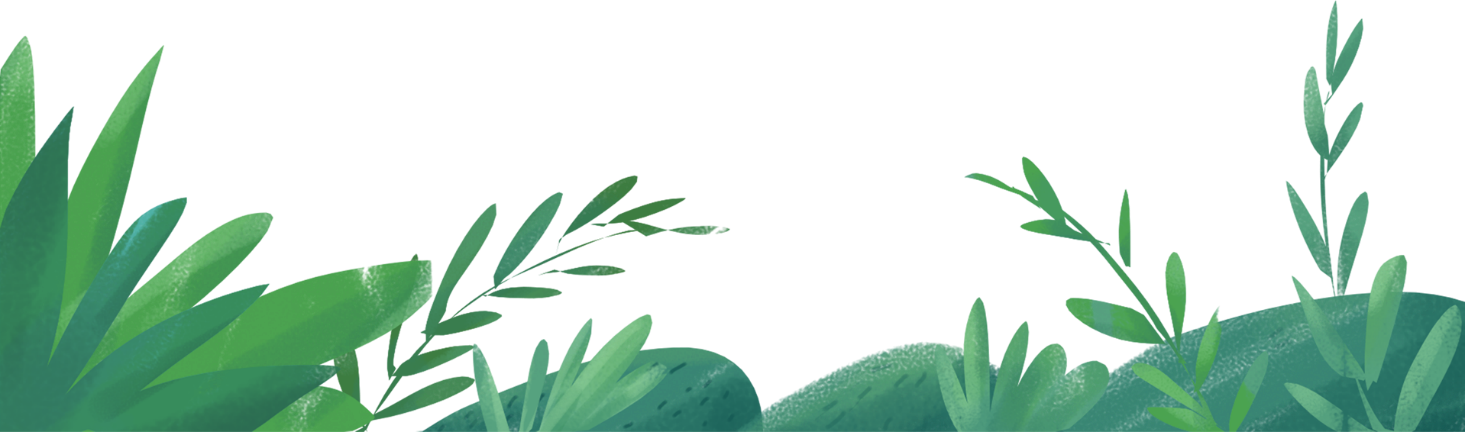 1 tay cầm bút, 1 tay giữ trang vở
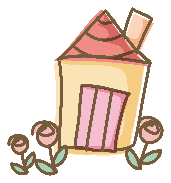 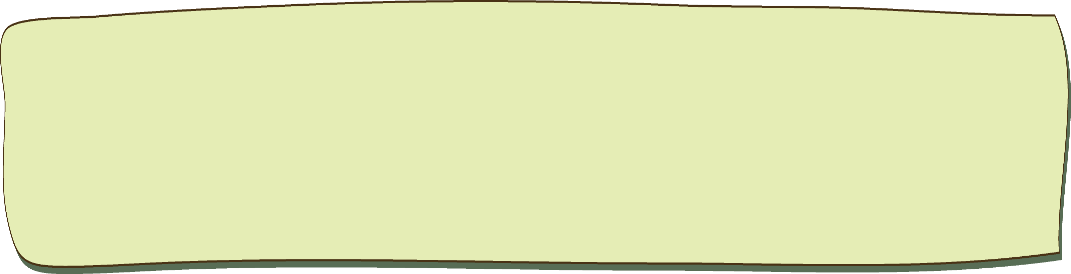 Tiêu chí đánh giá
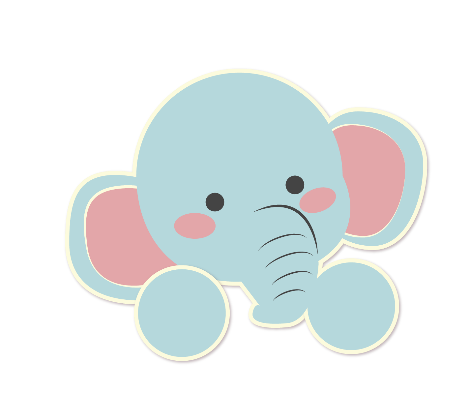 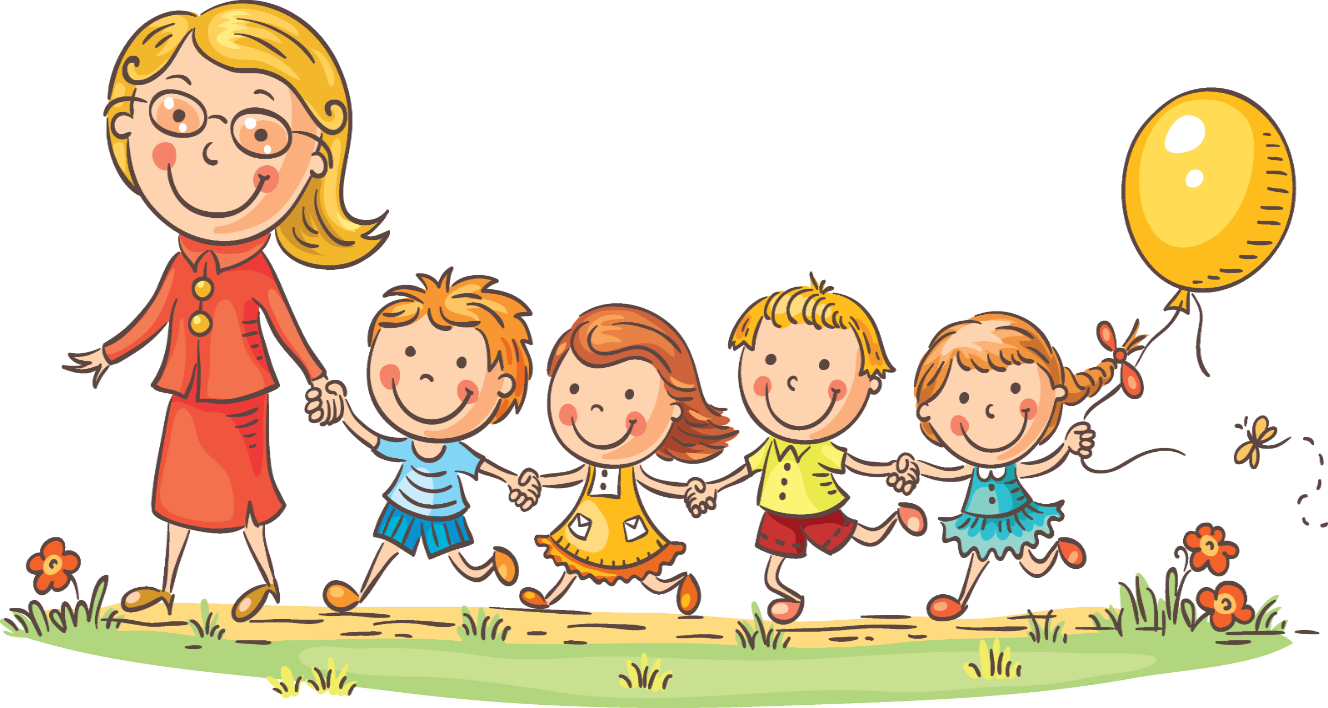 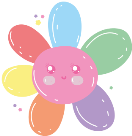 1. Sai không quá 5 lỗi
2. Chữ viết rõ ràng, sạch đẹp
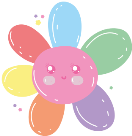 3. Trình bày đúng hình thức
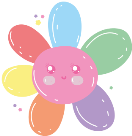 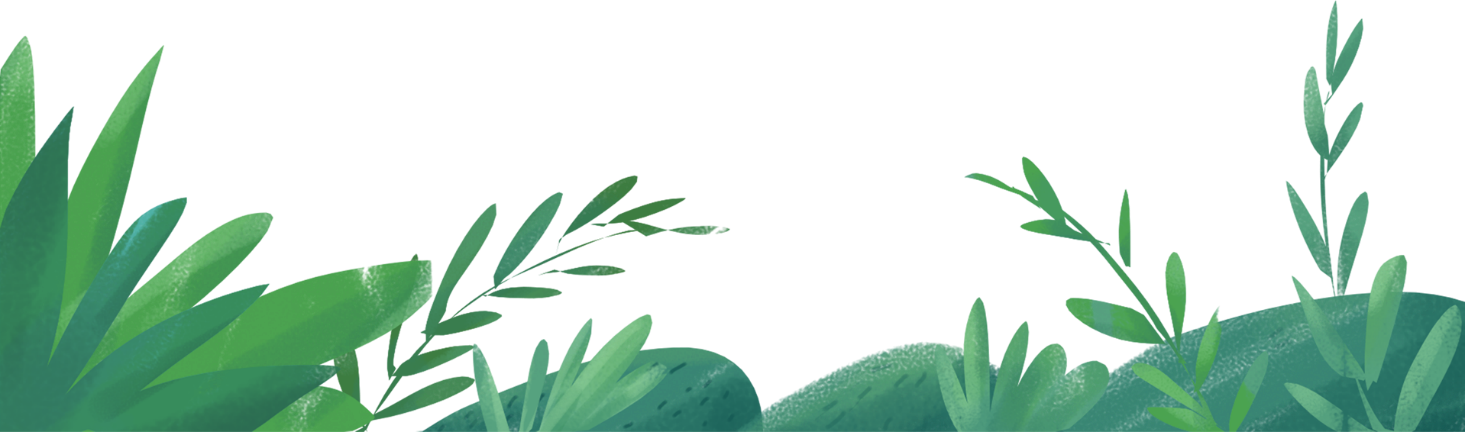 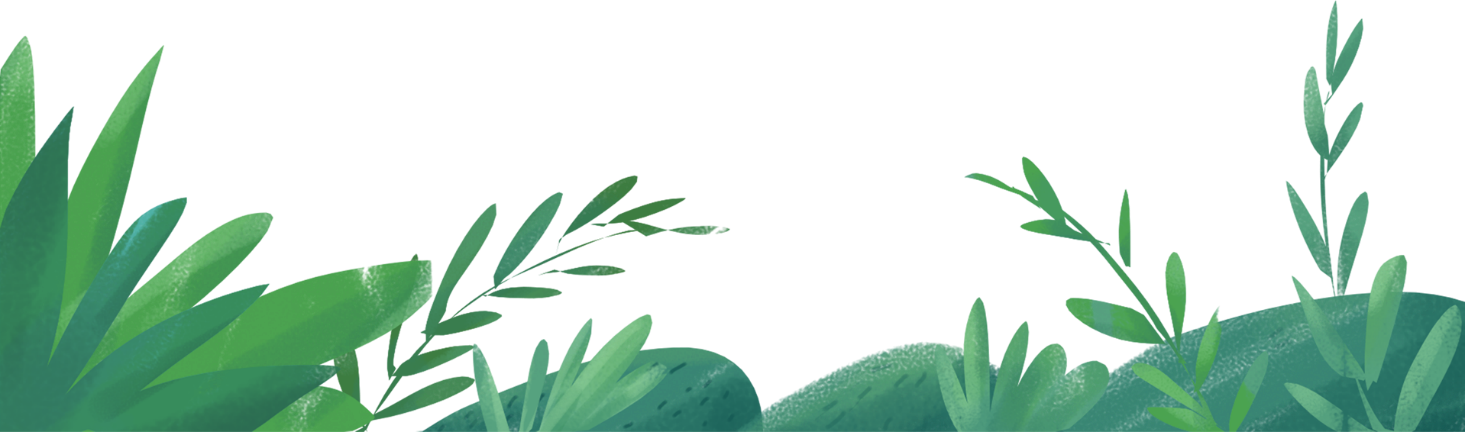 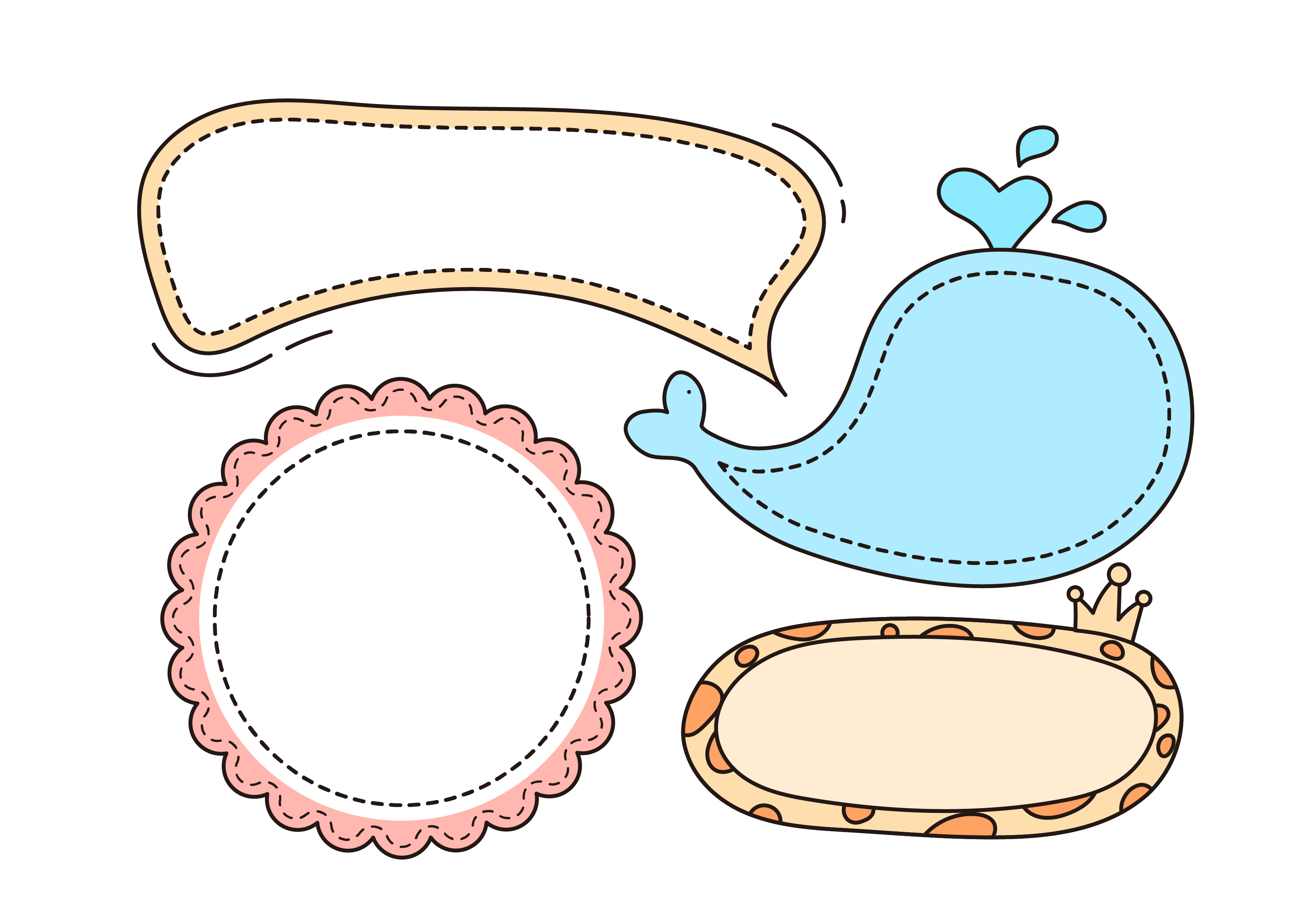 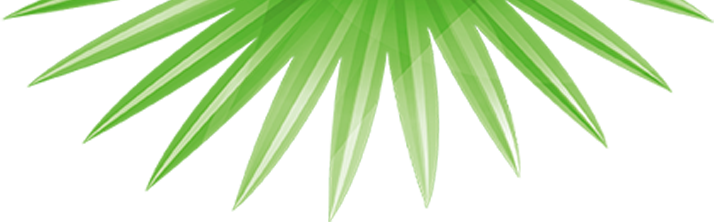 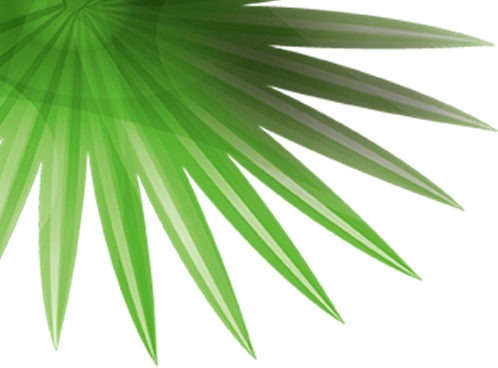 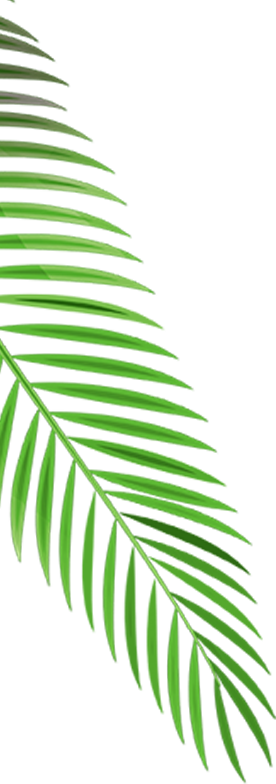 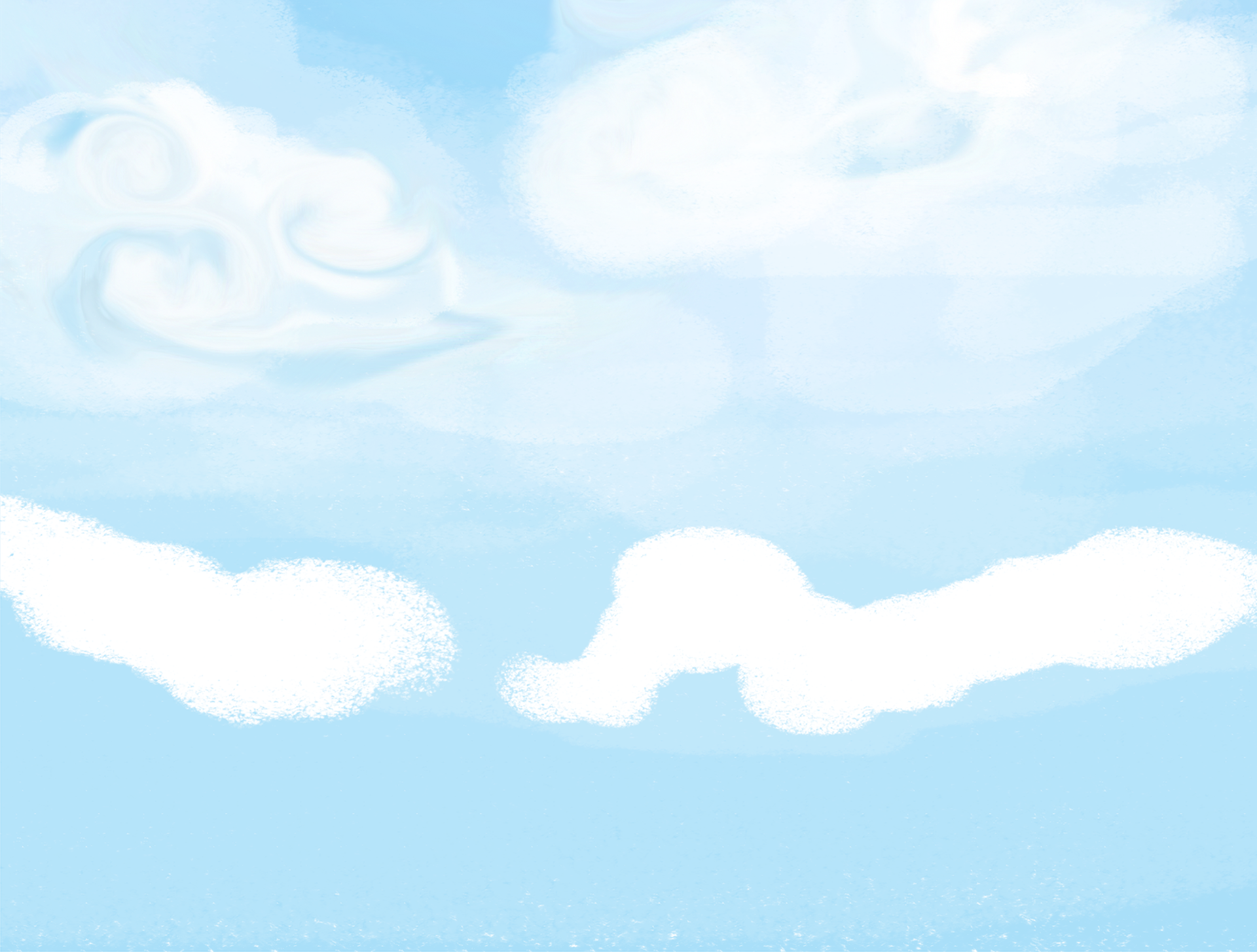 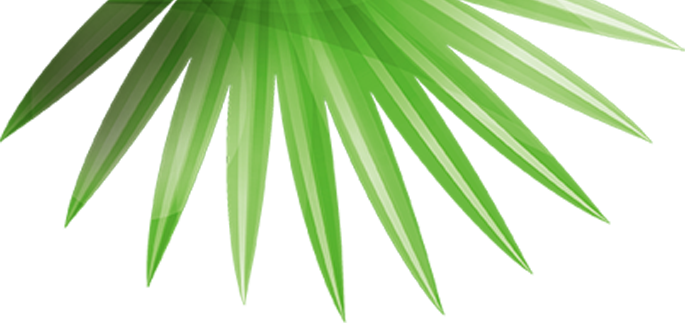 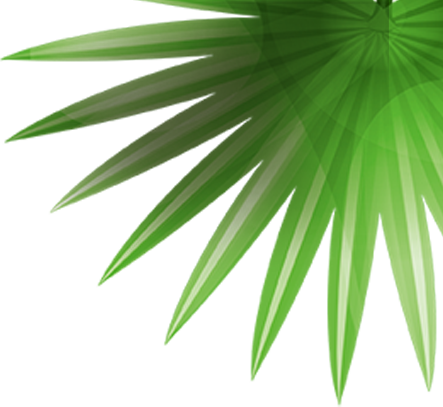 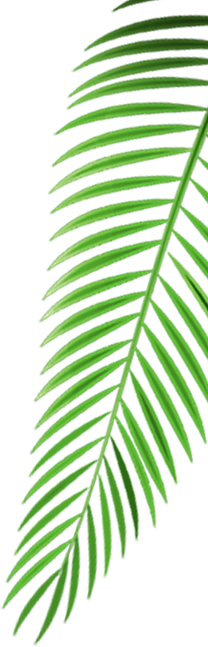 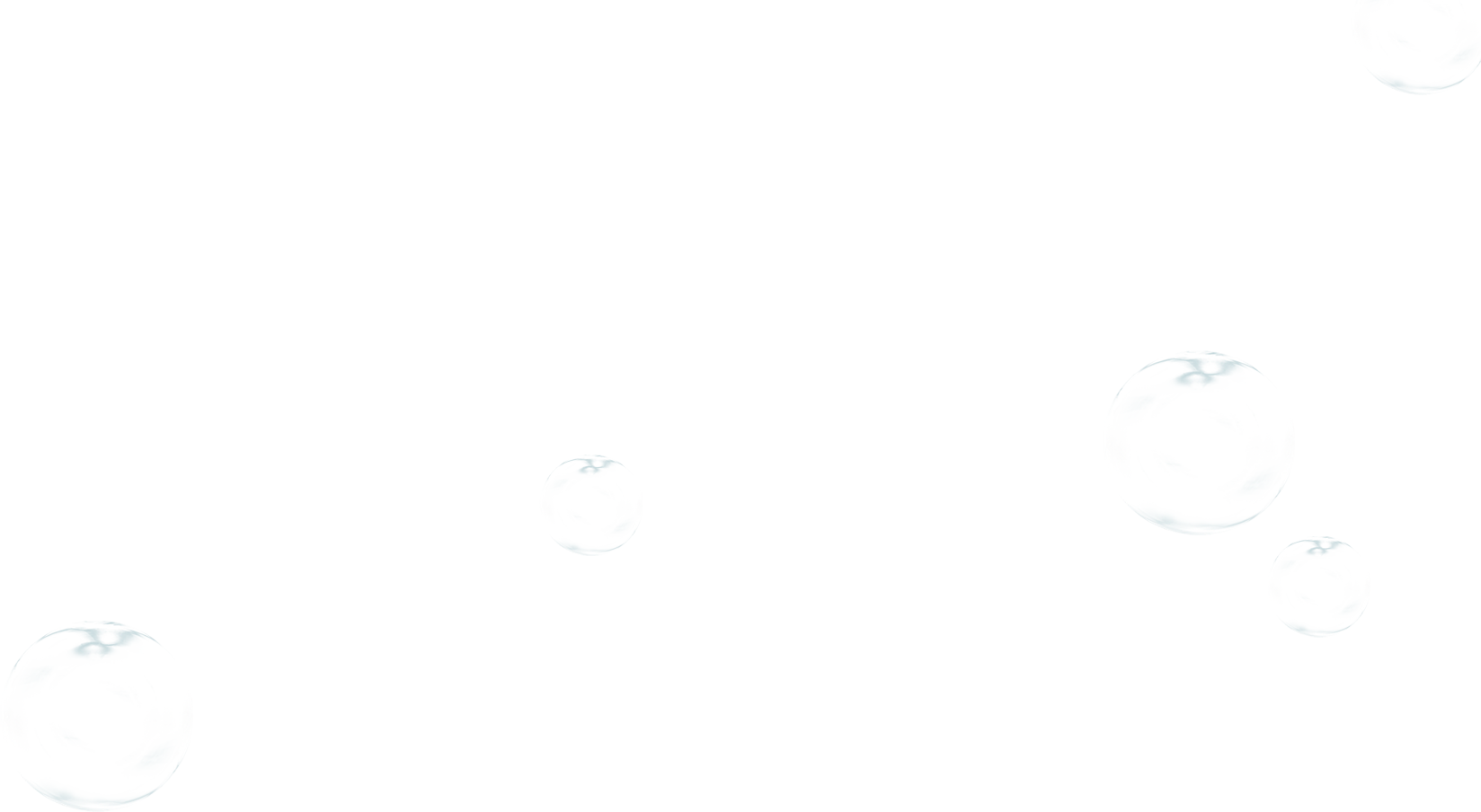 Nghe – viết: 
Người làm đồ chơi
Em hãy tự đánh giá phần viết của mình và của bạn
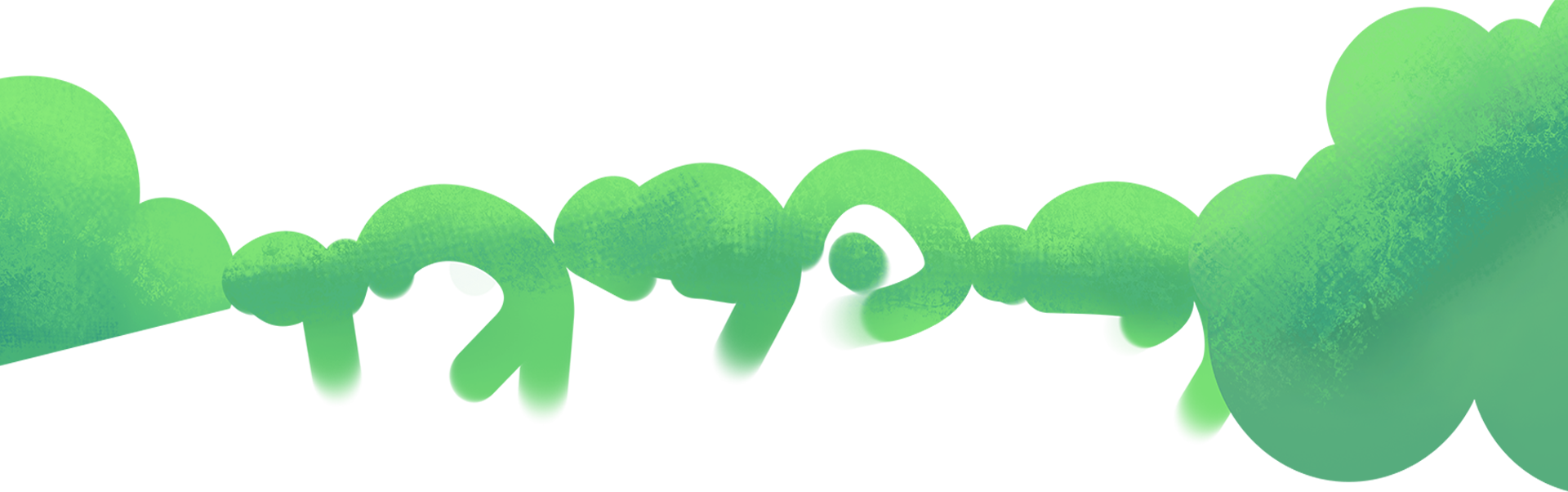 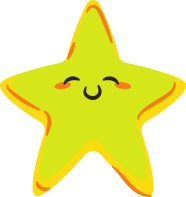 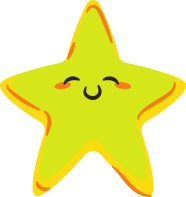 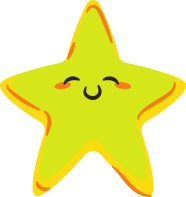 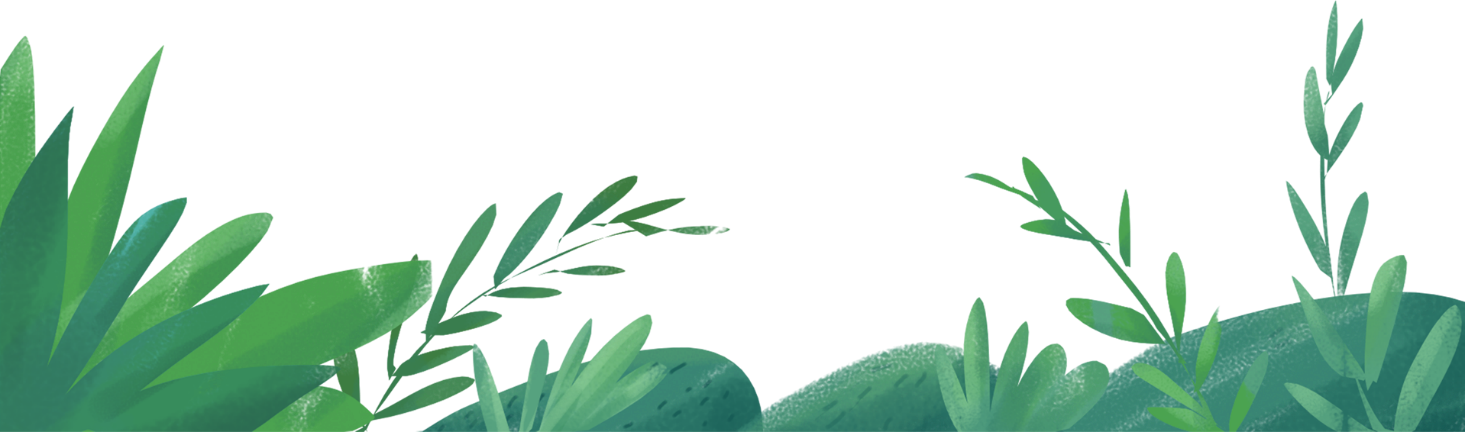 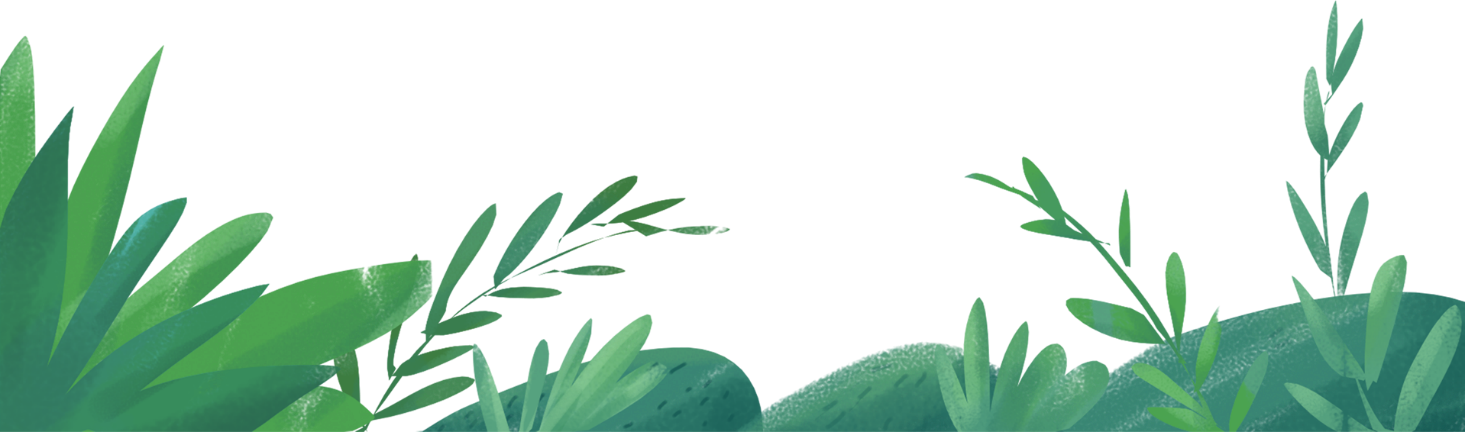 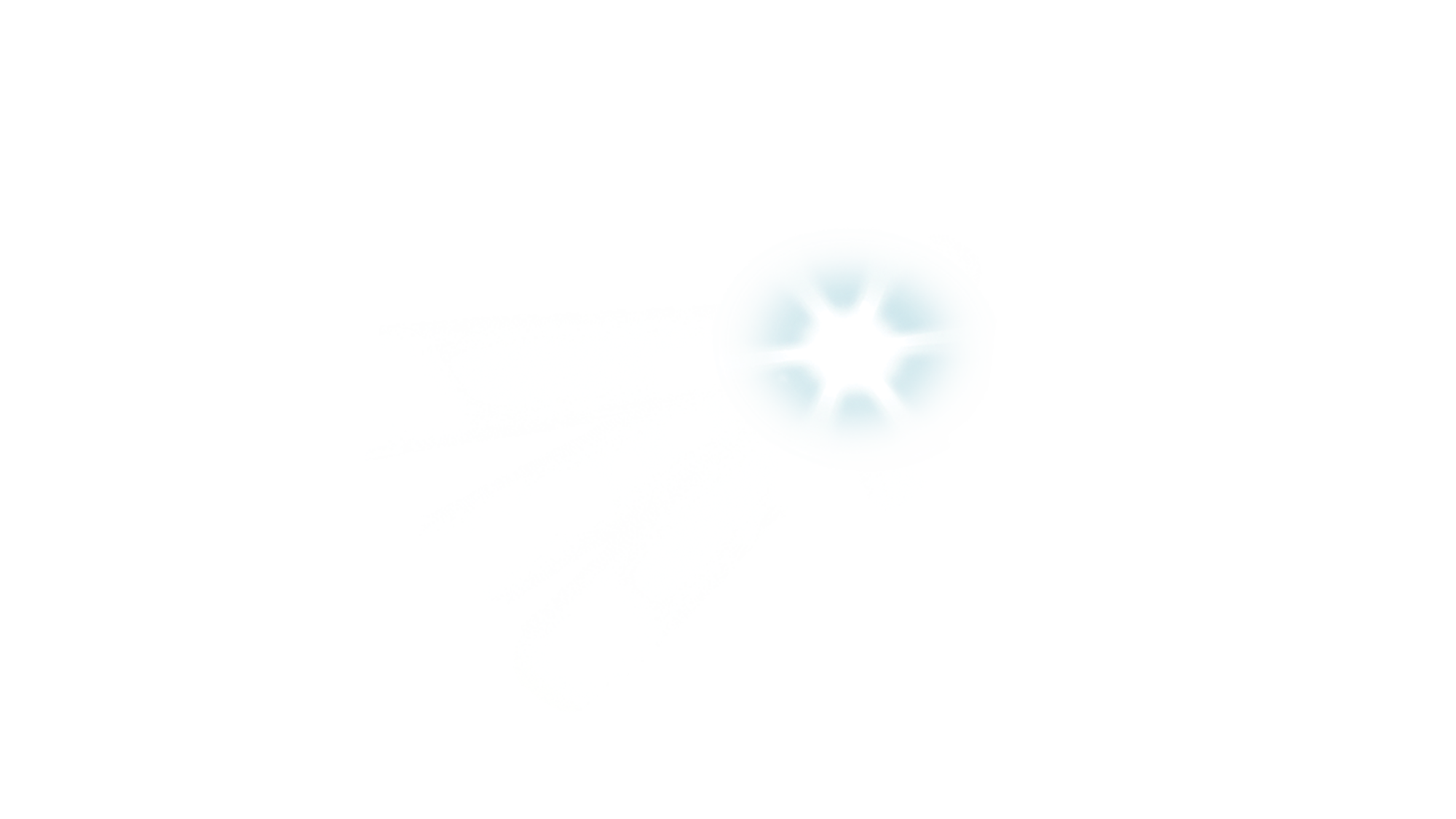 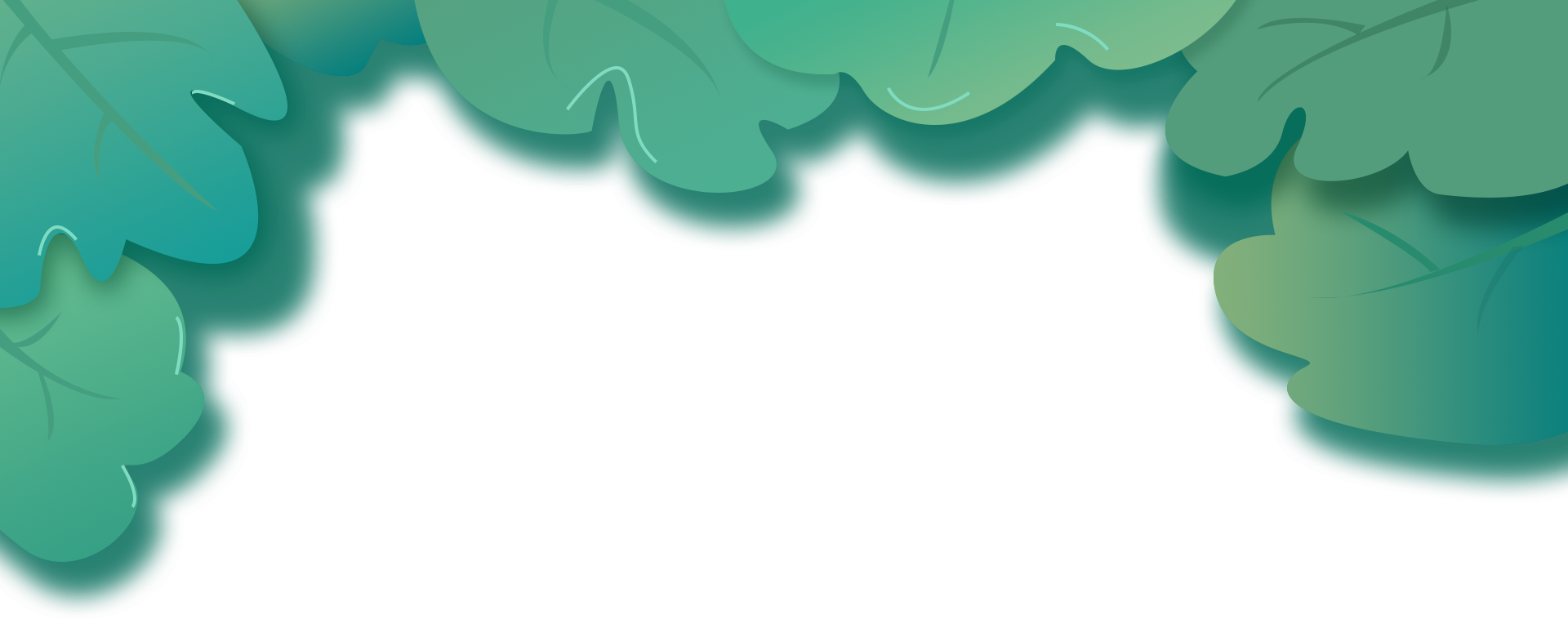 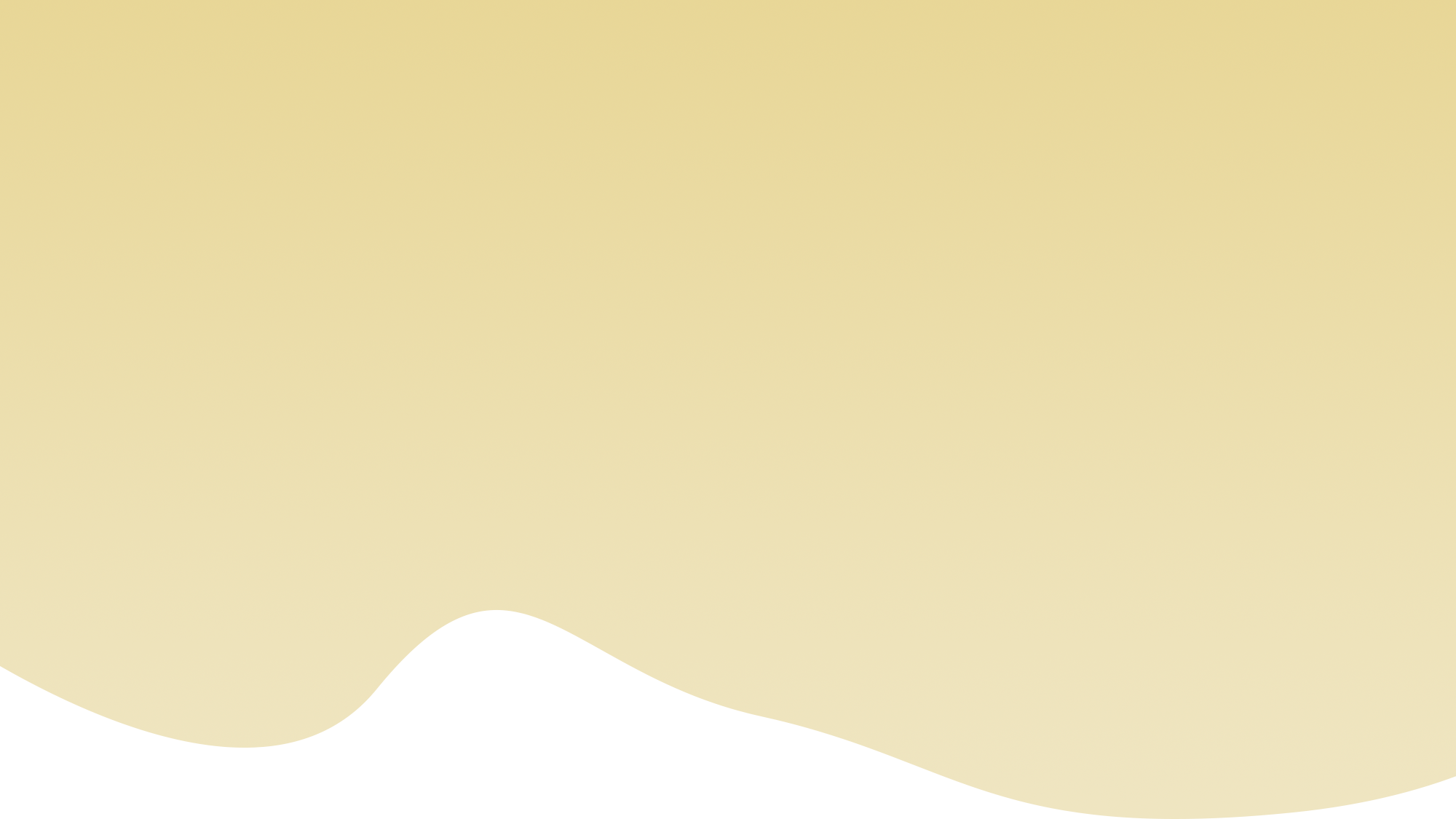 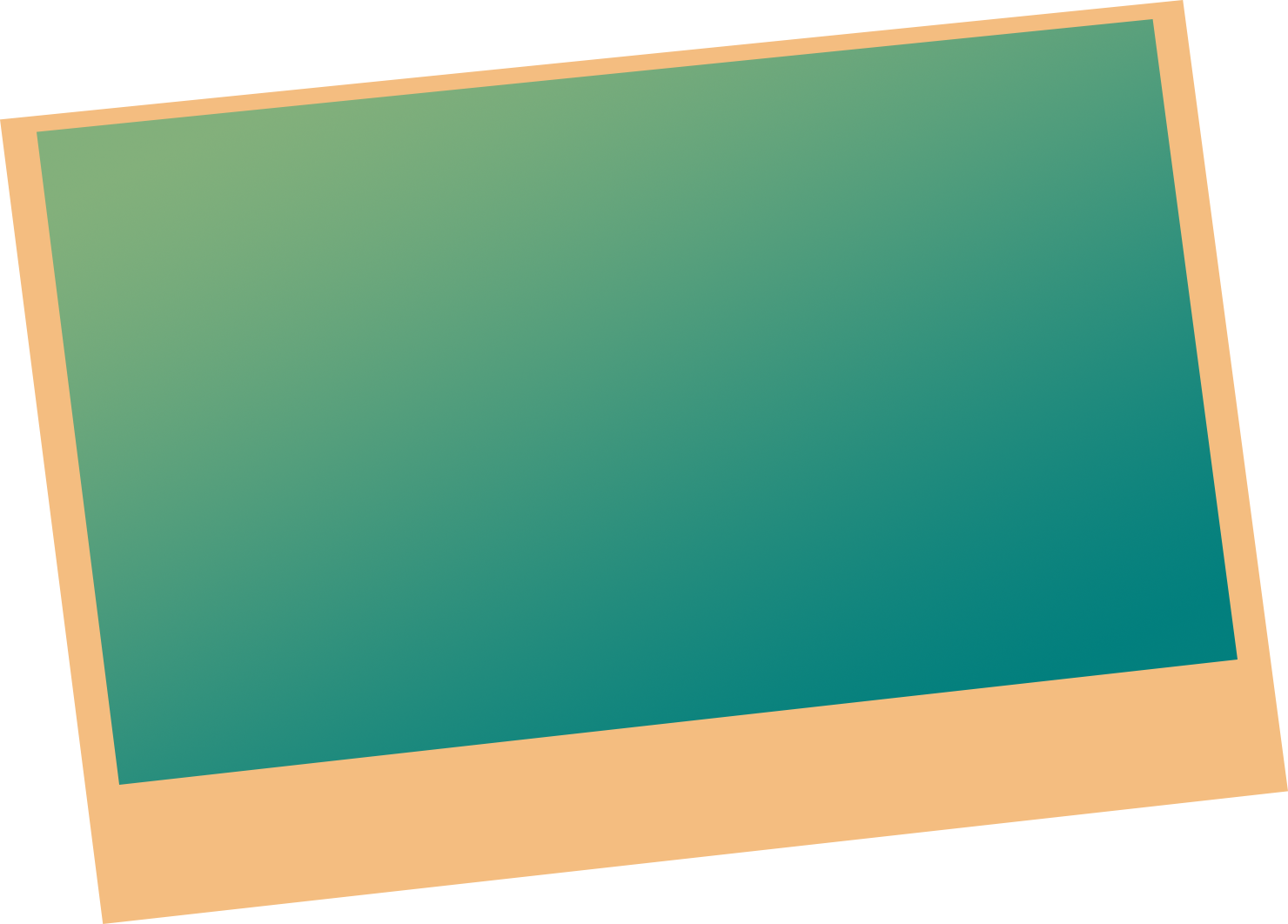 2
BÀI TẬP CHÍNH TẢ
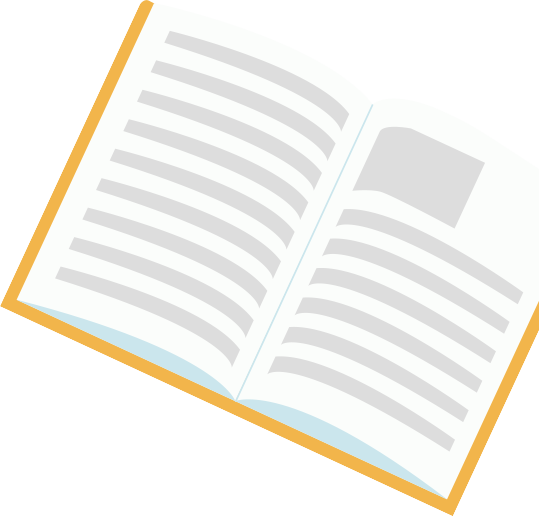 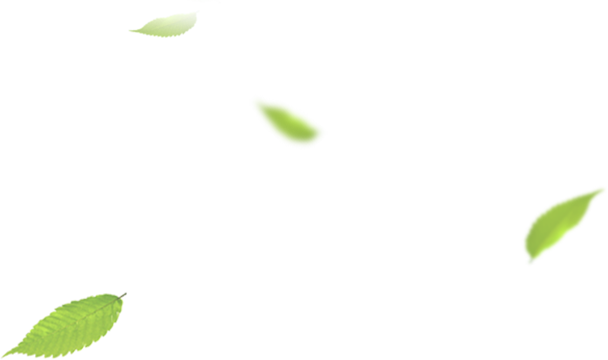 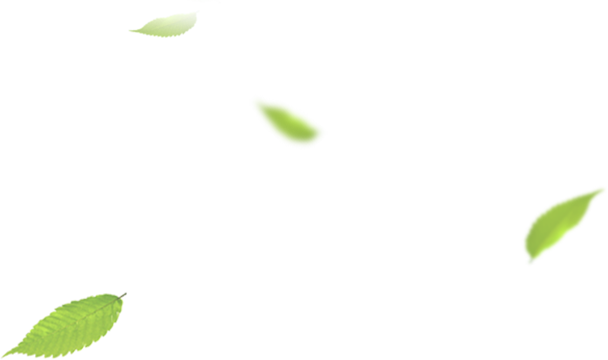 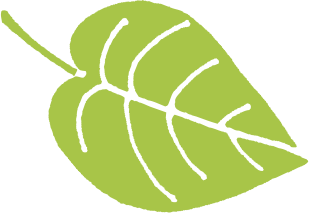 2. Em muốn mượn sách ở thư viện của khu phố. Hãy viết thông tin vào phiếu mượn sách theo mẫu.
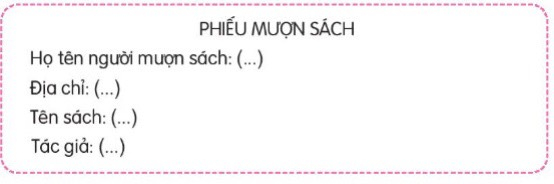 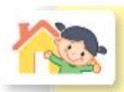 Làm một đồ chơi mà em thích (gấp, cắt, dán, nặn,… và giới thiệu đồ chơi đó với người thân.
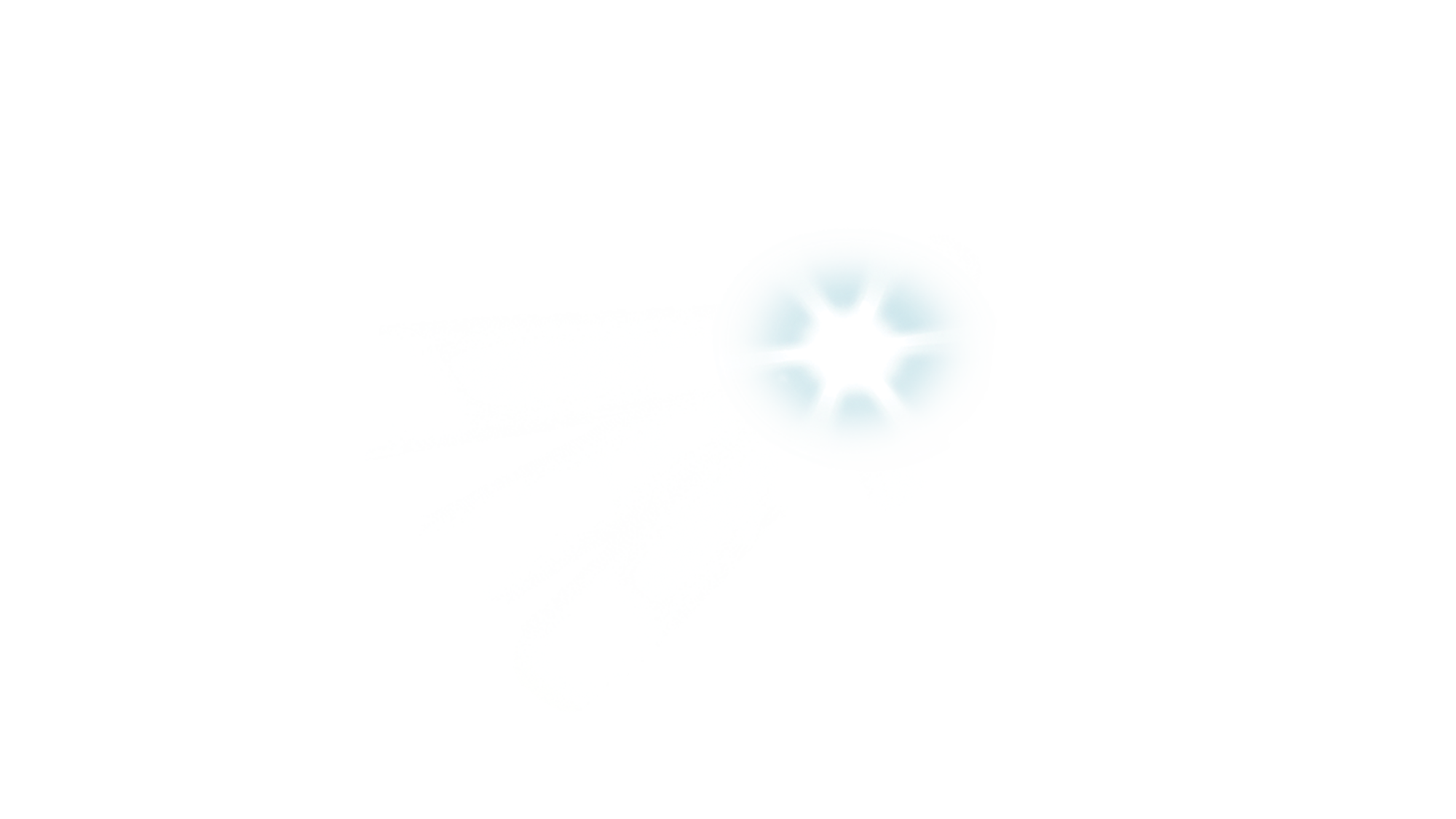 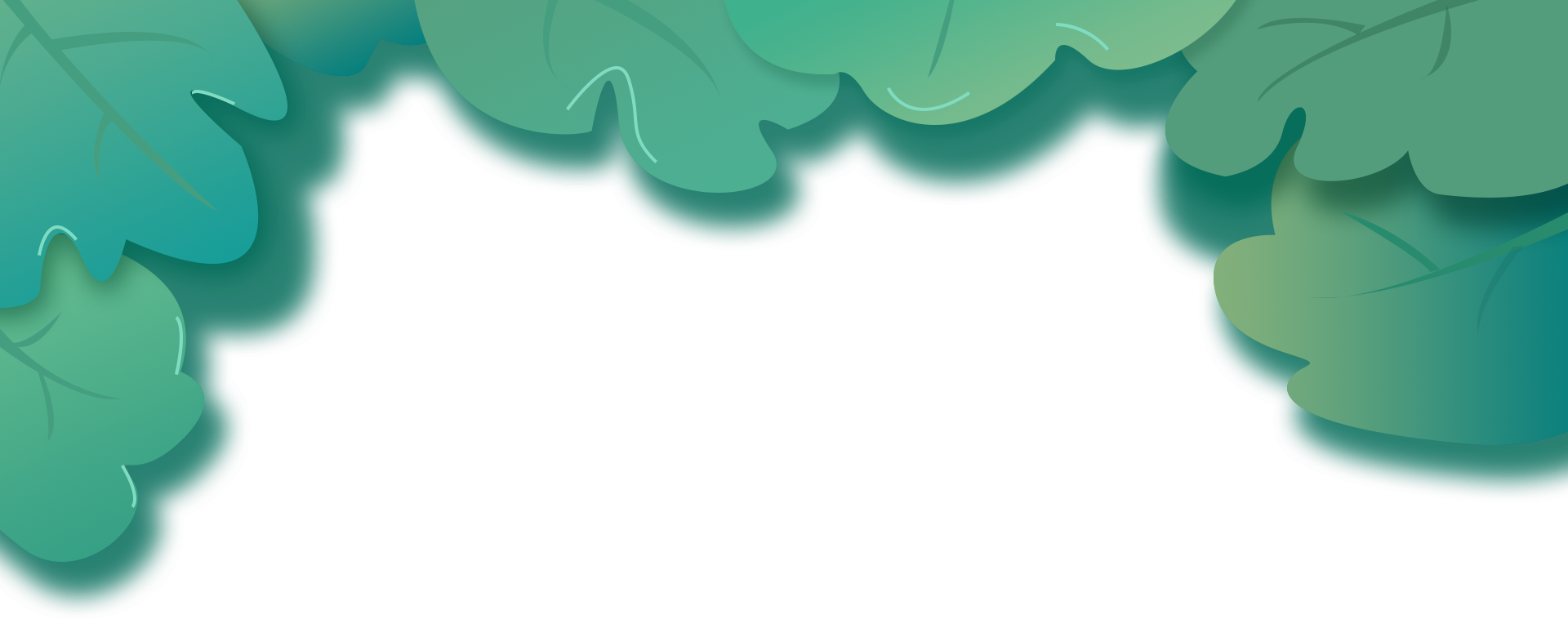 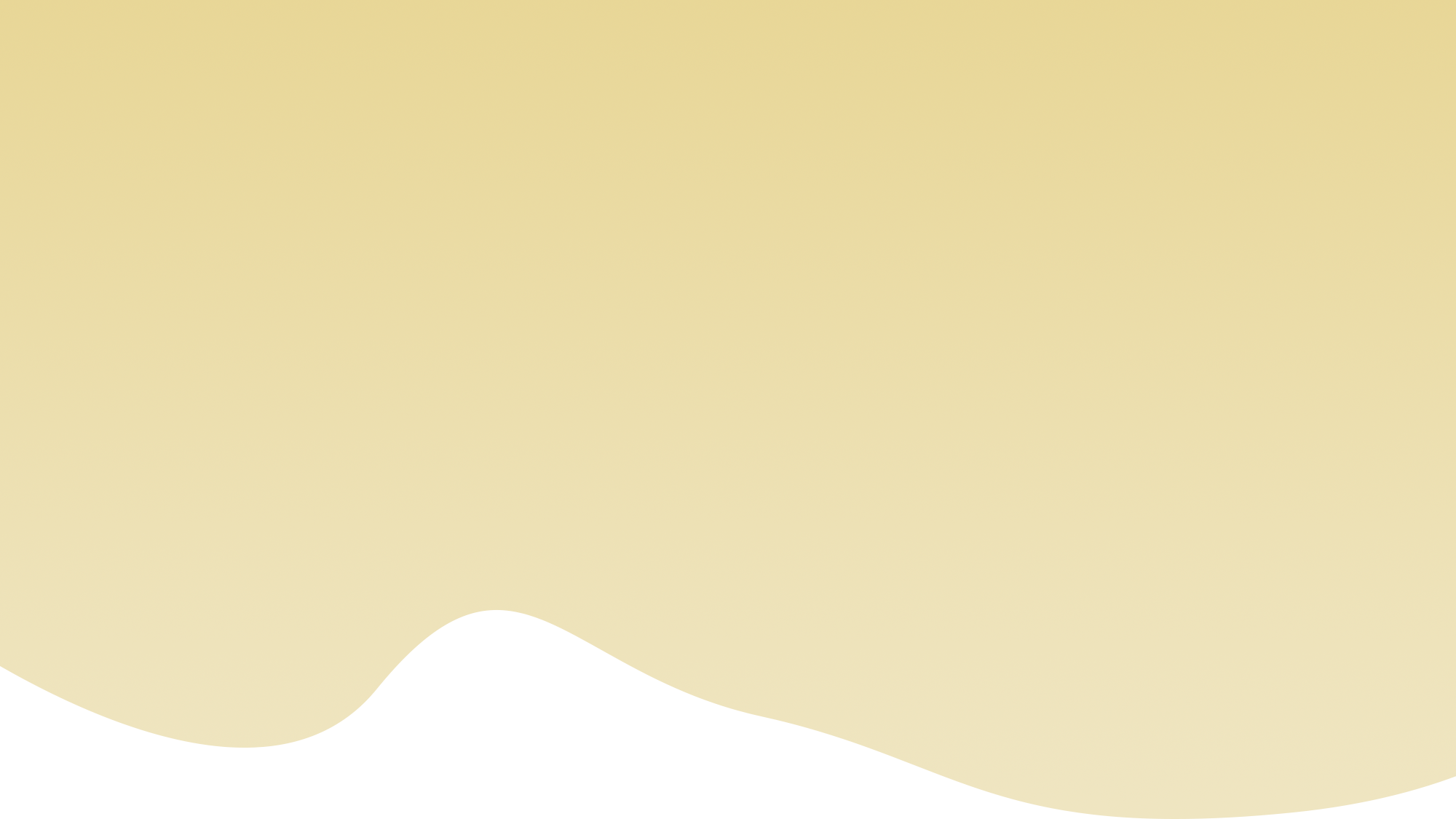 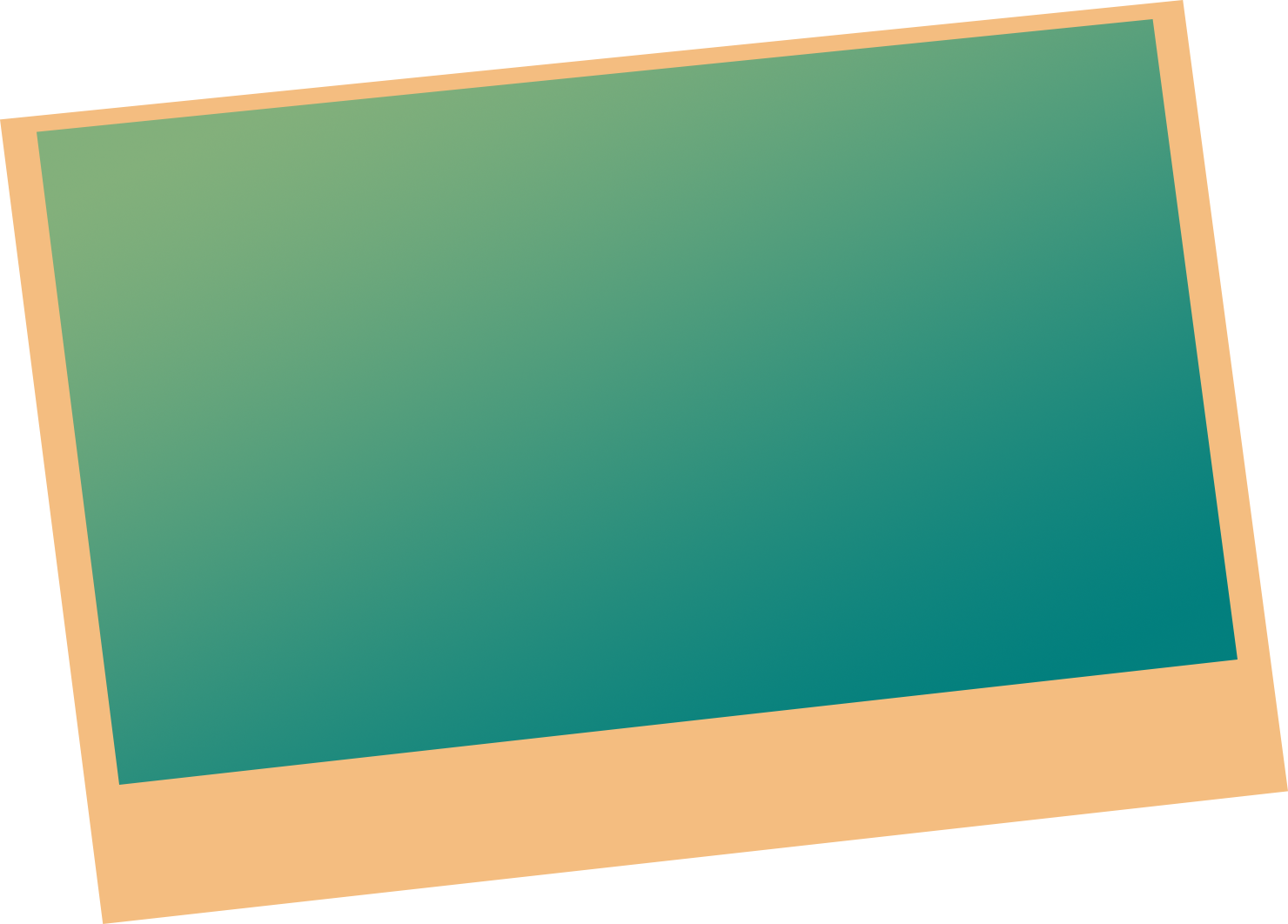 Xin chào và hẹn gặp lại
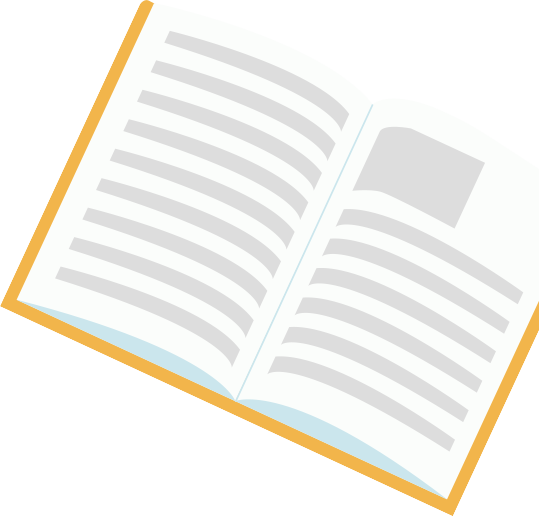 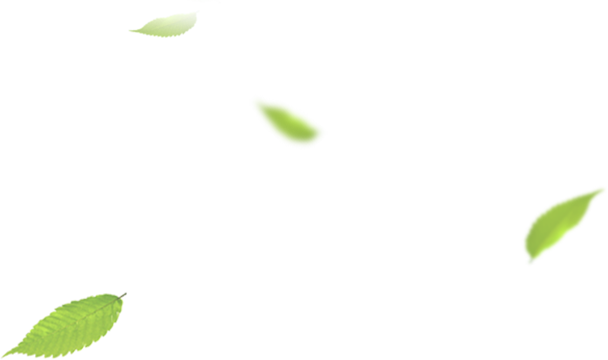 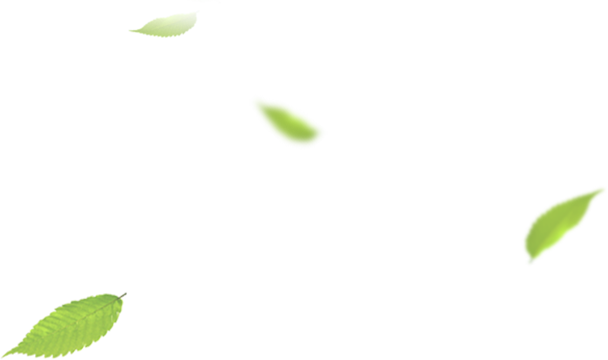 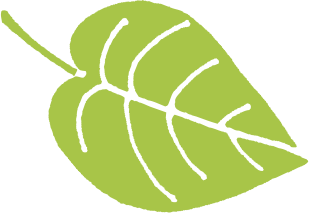